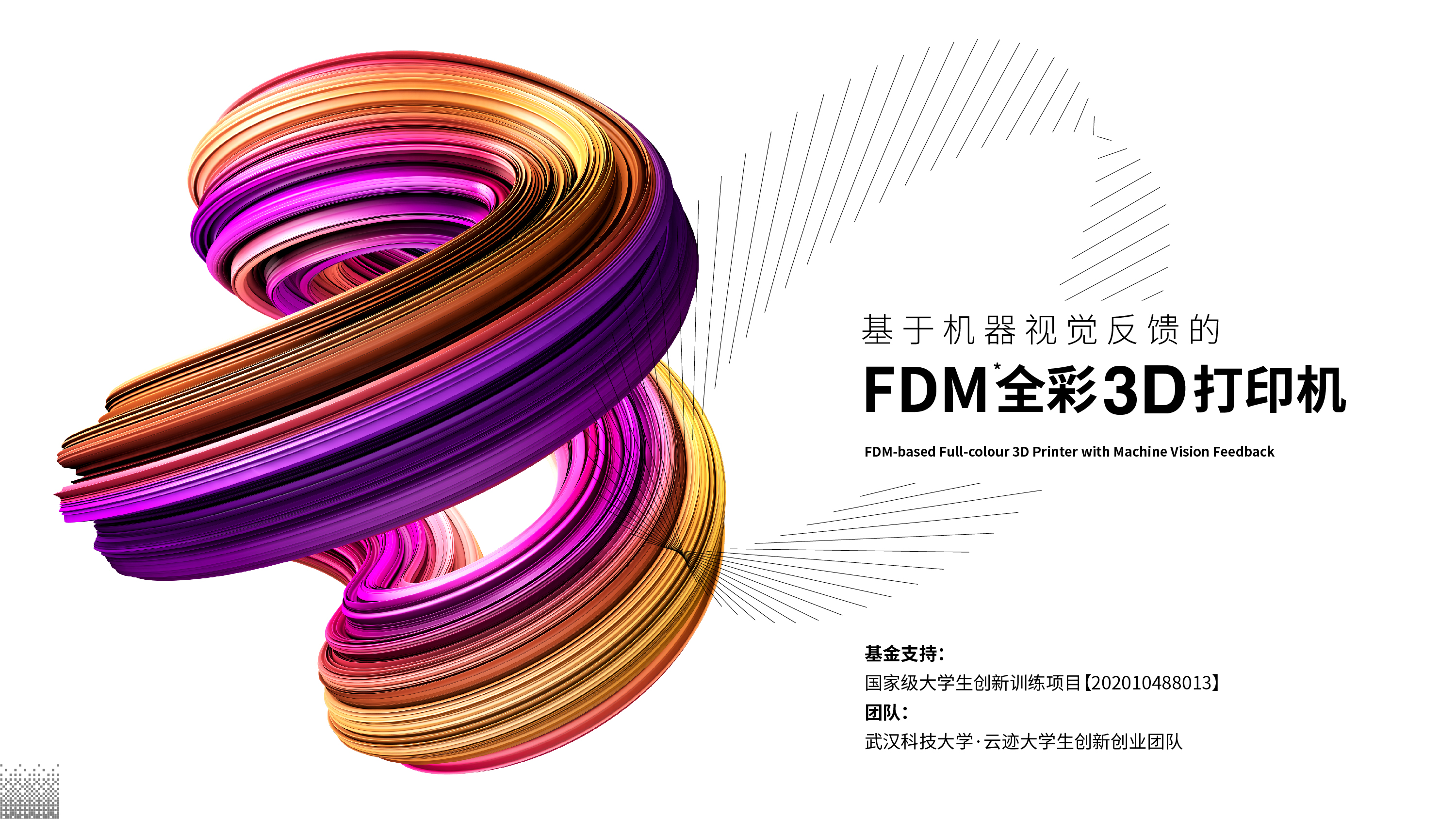 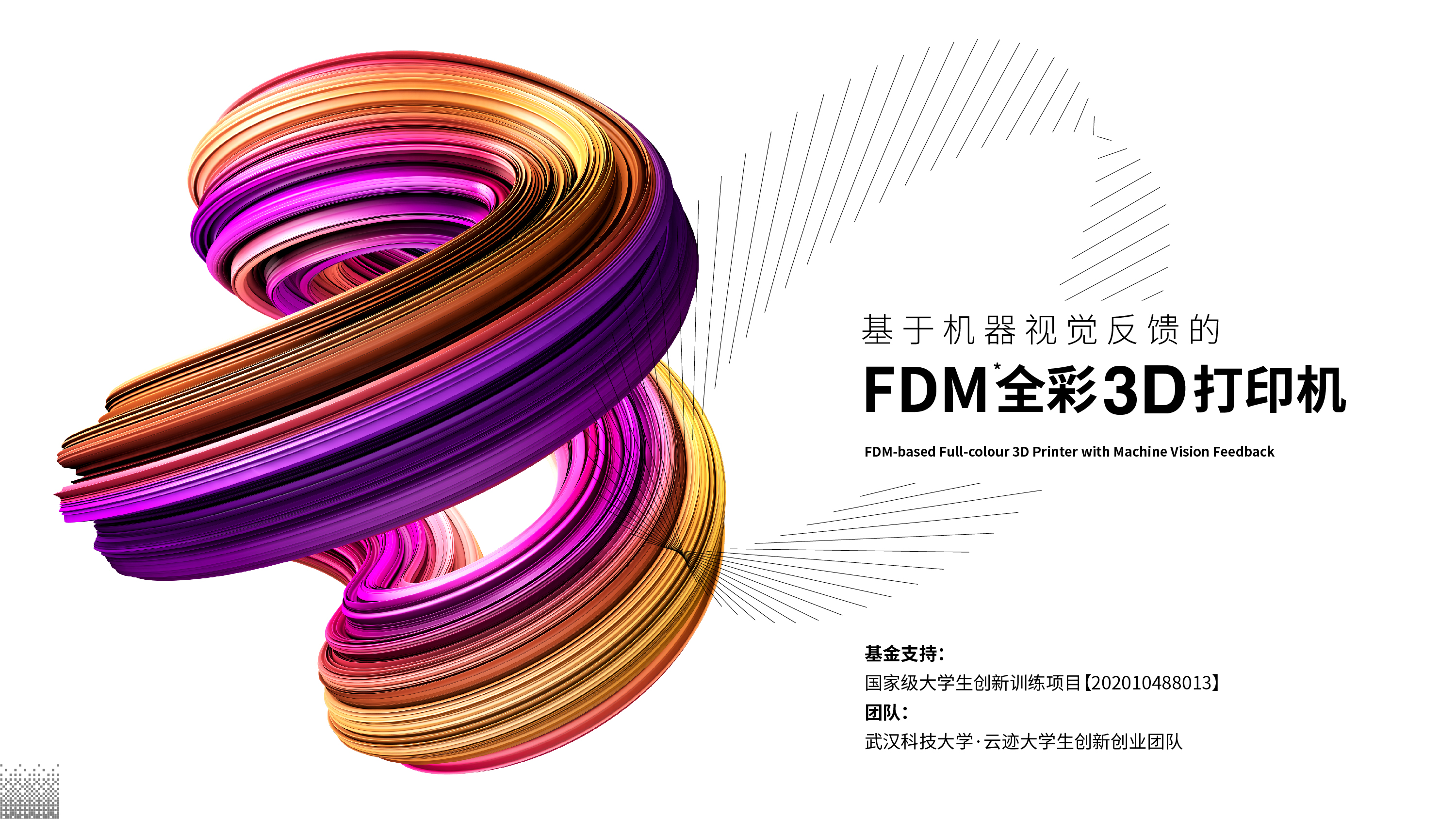 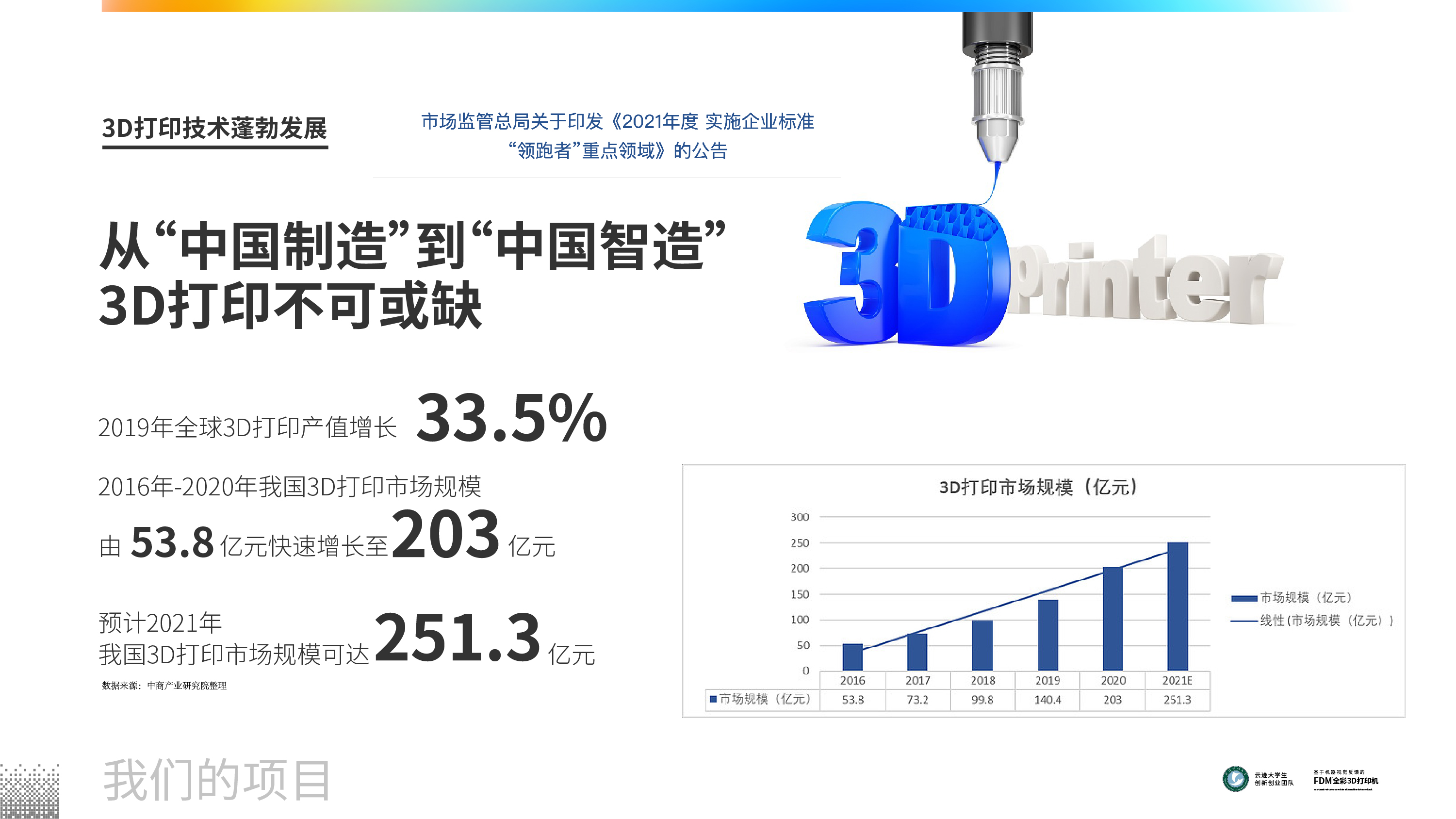 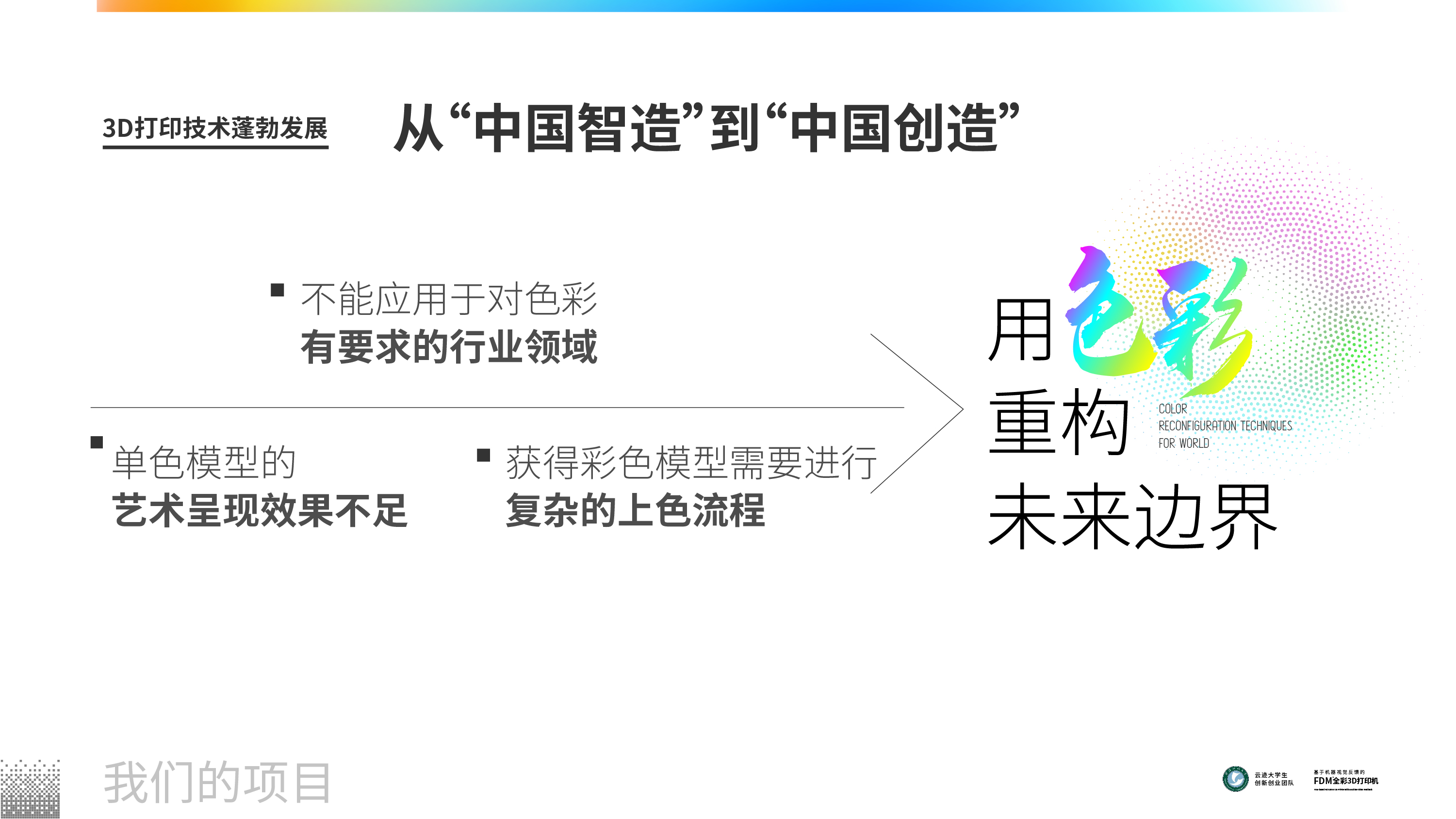 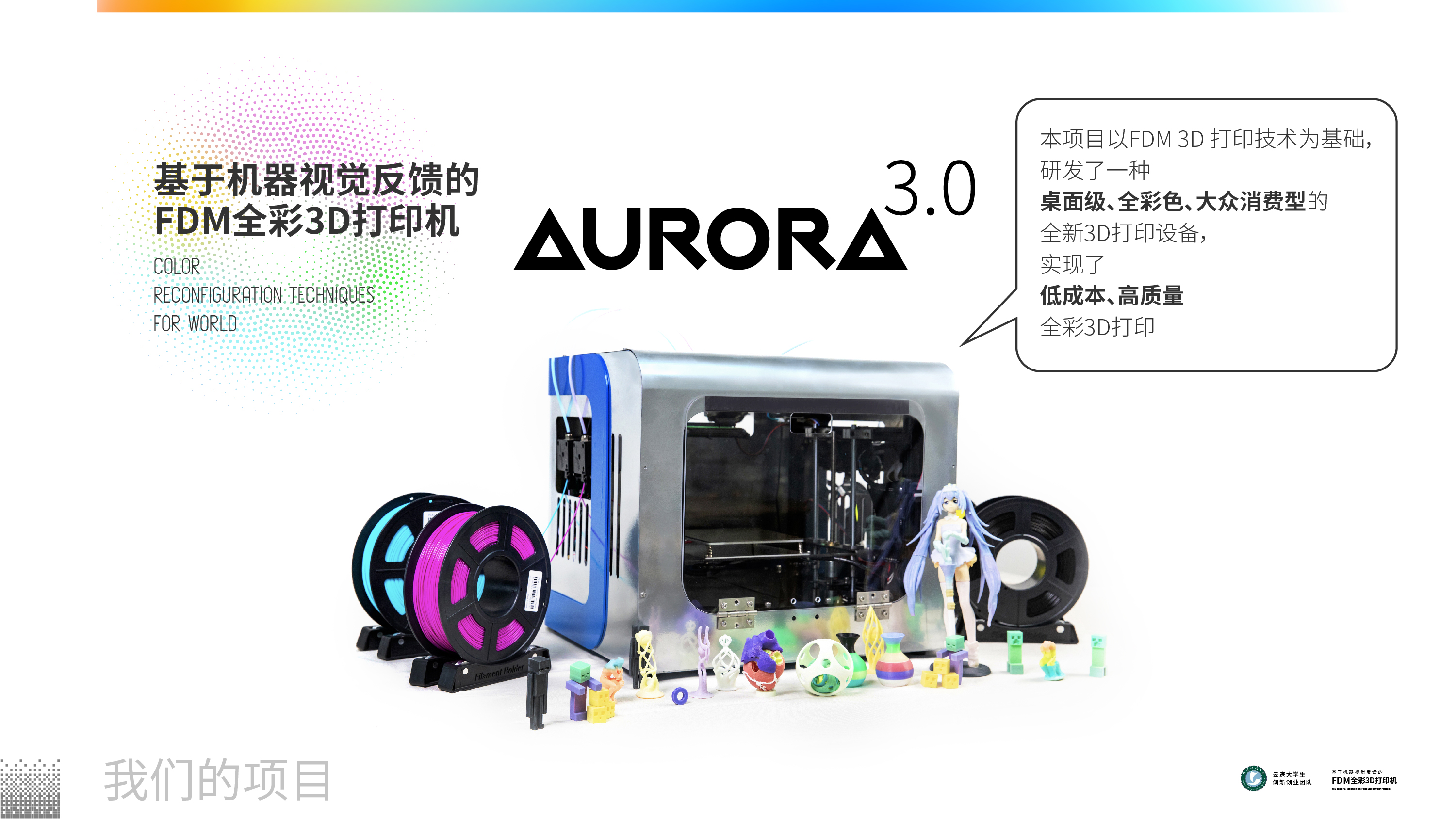 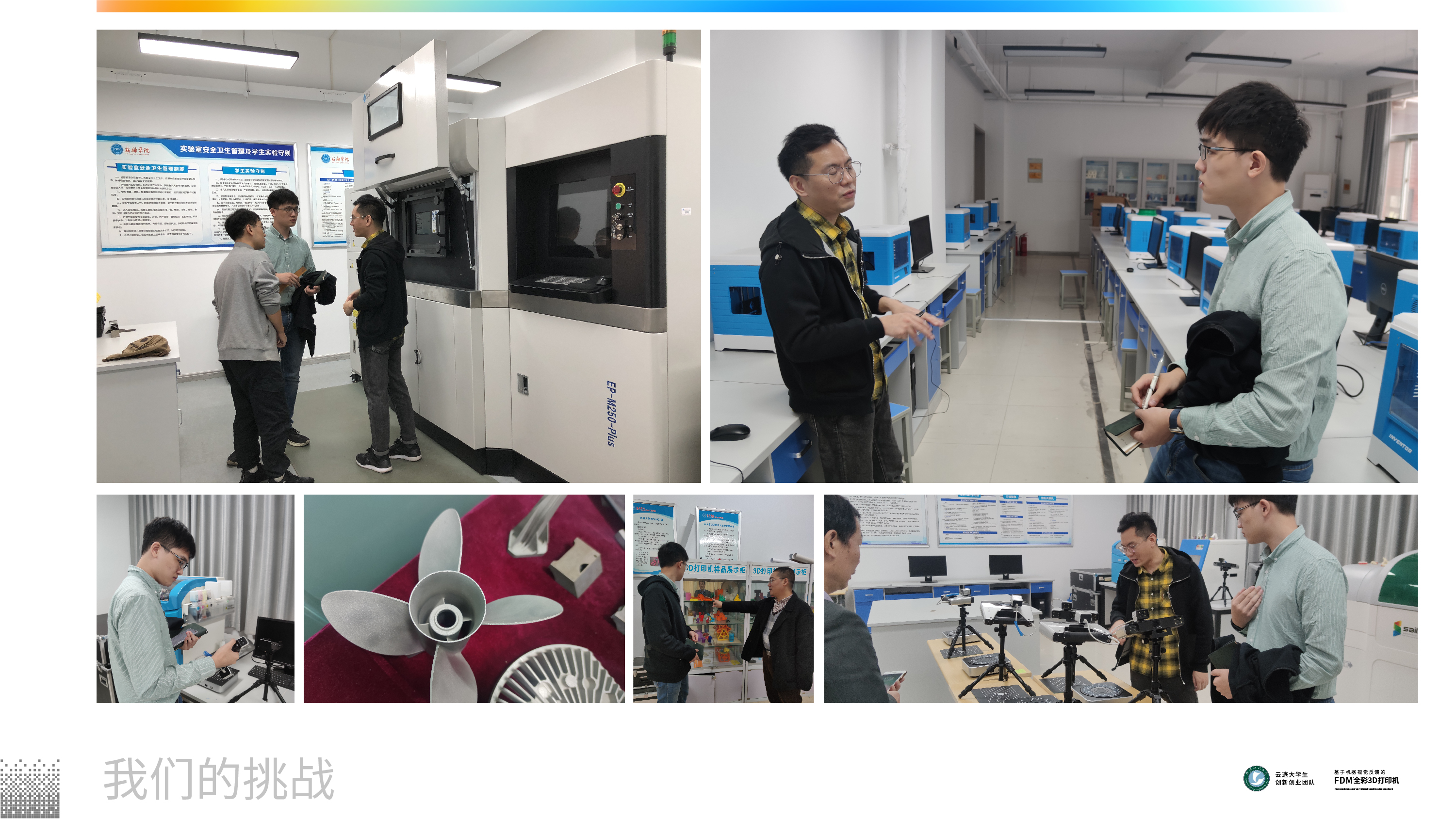 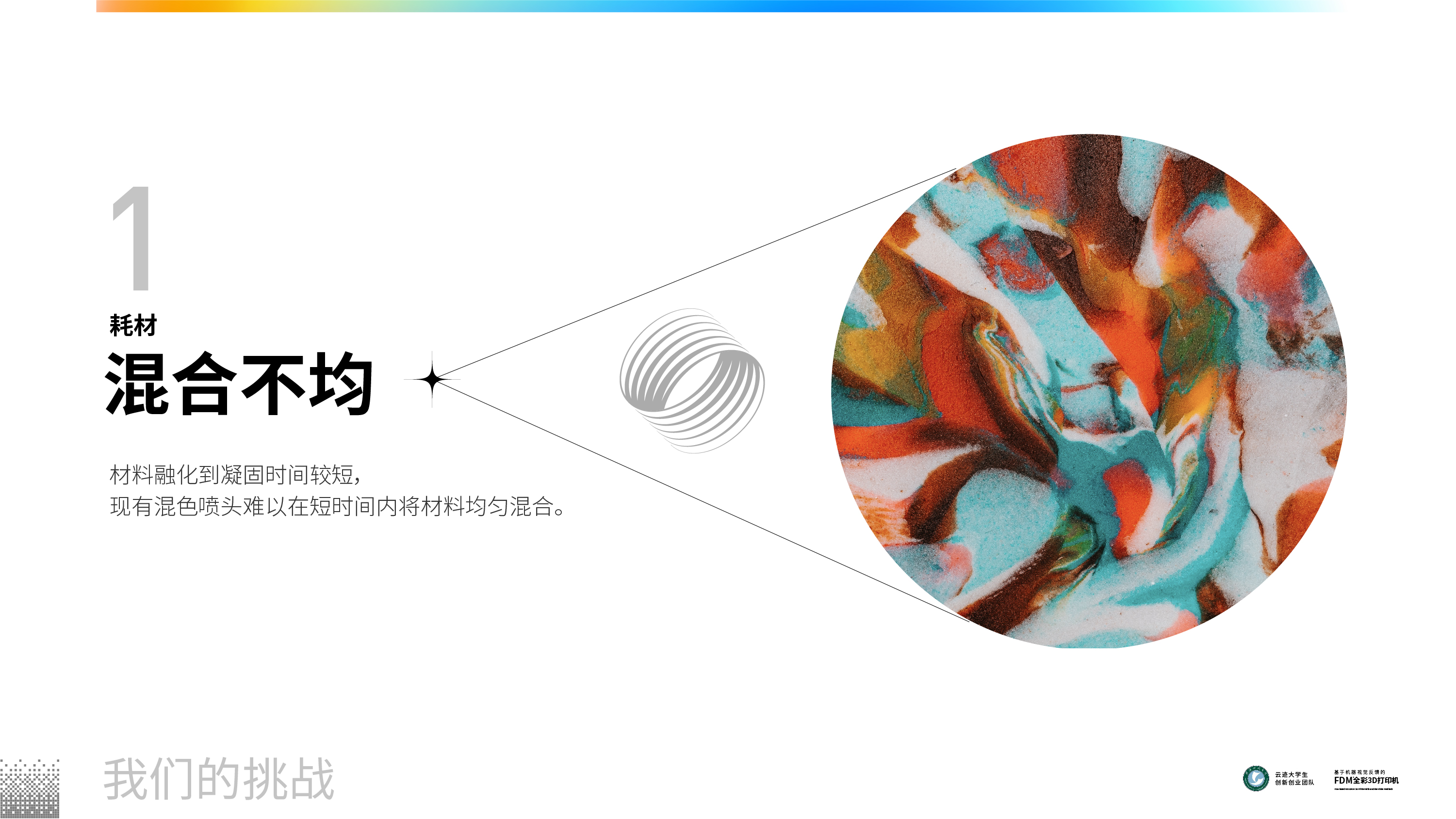 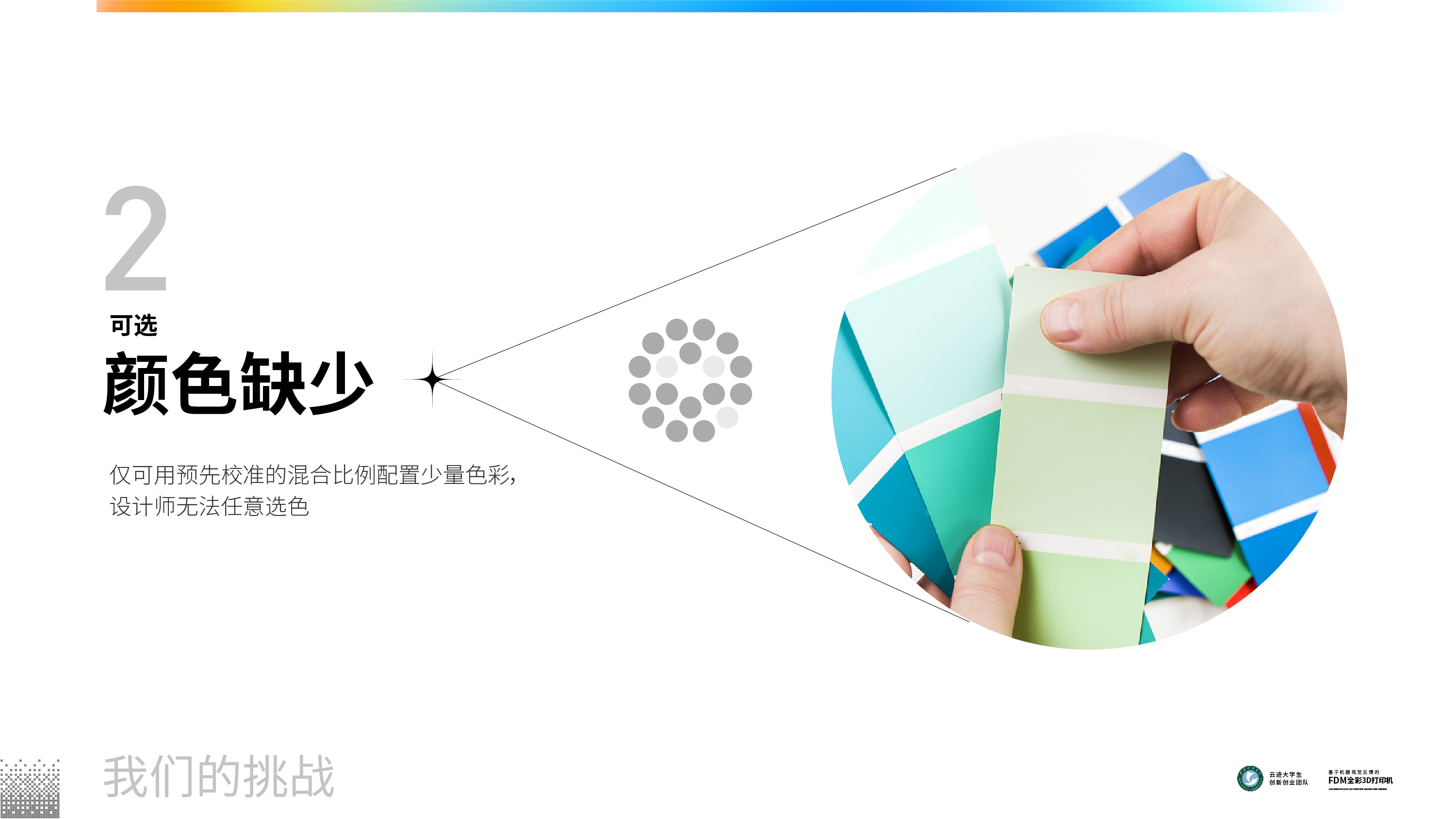 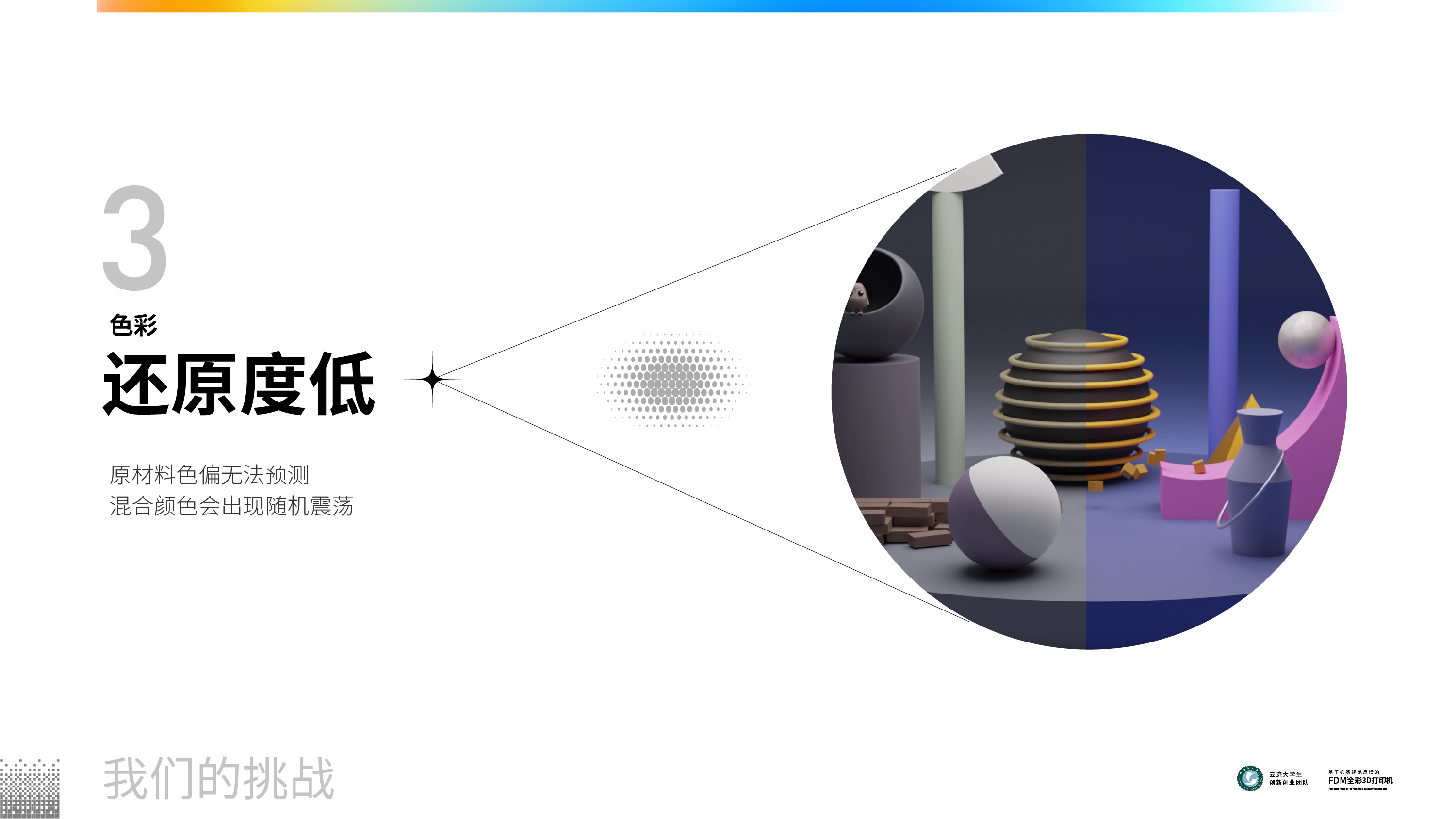 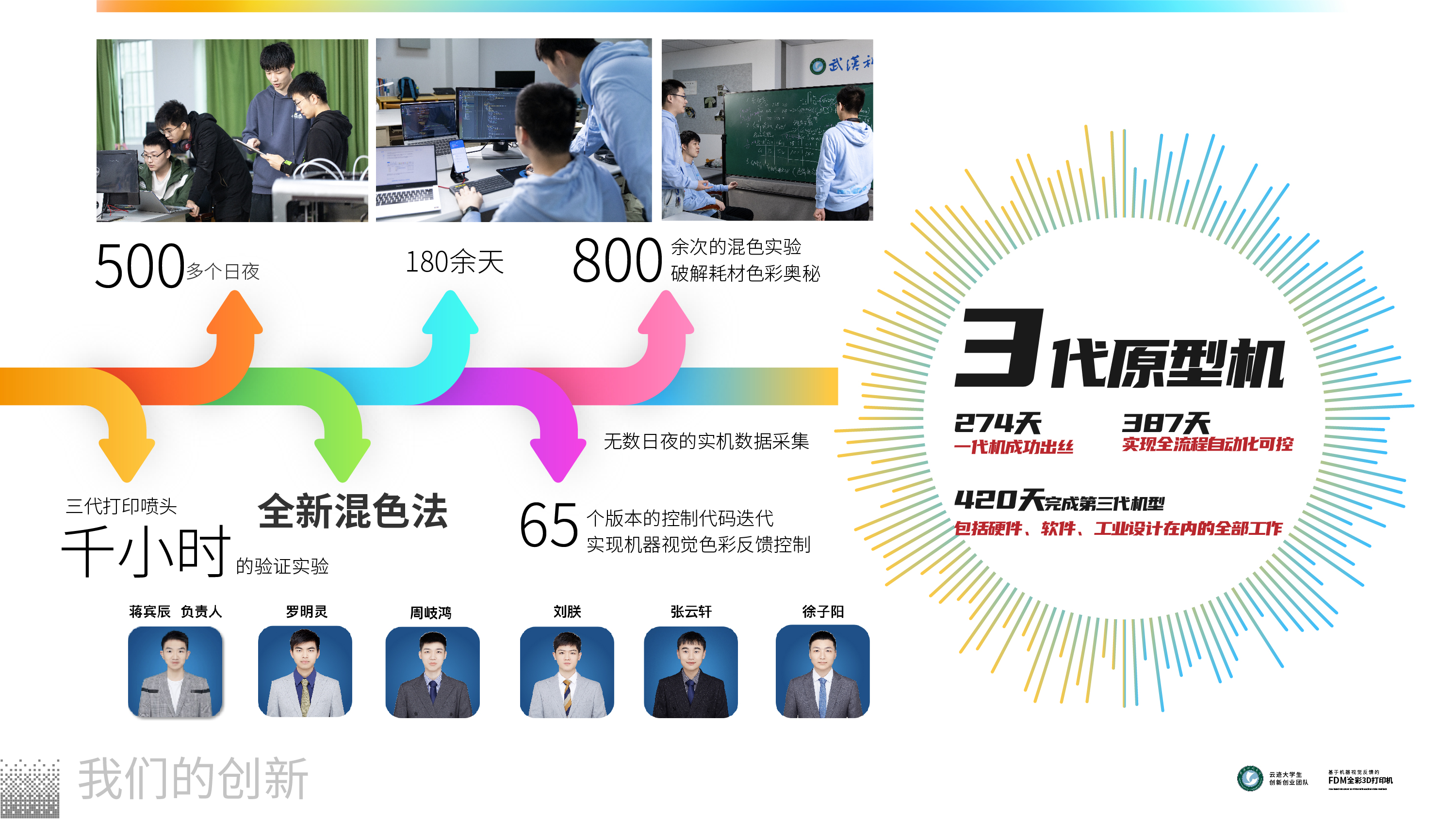 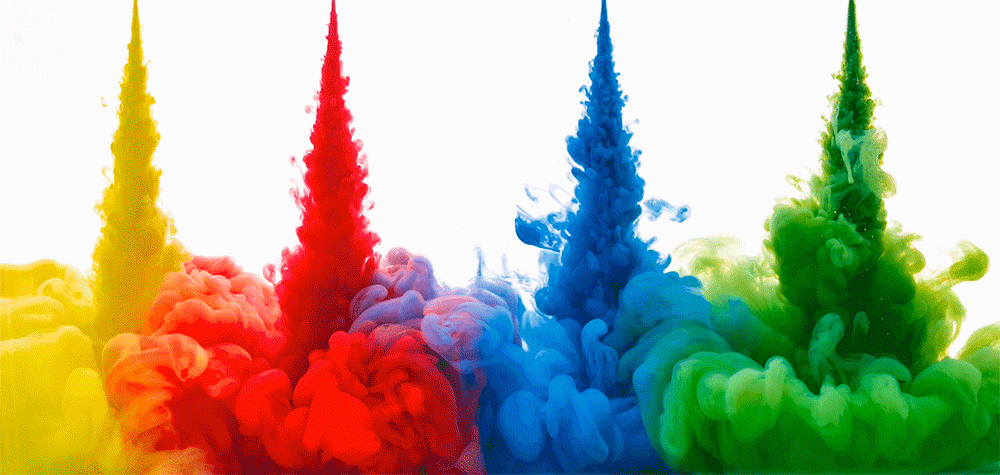 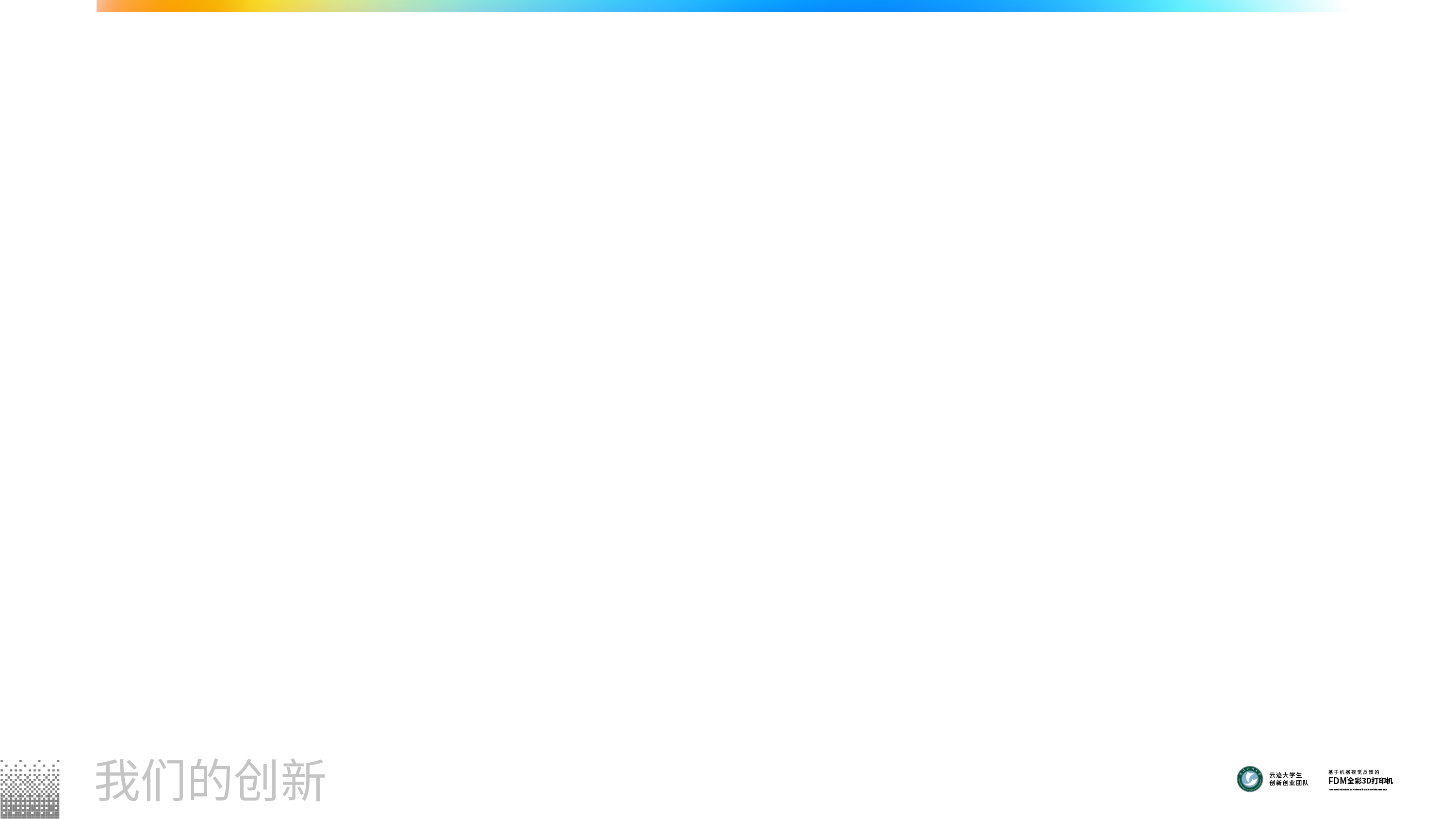 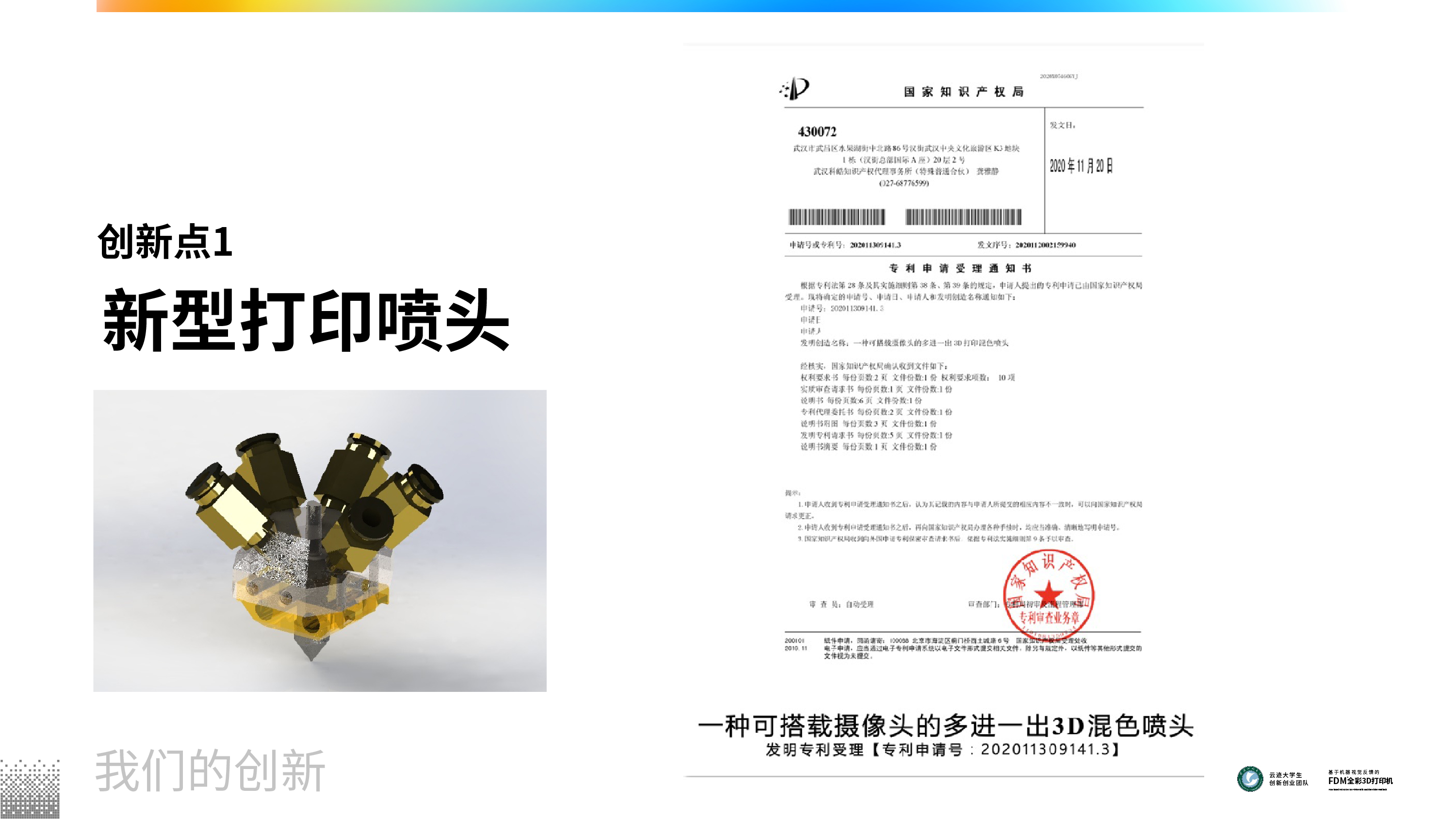 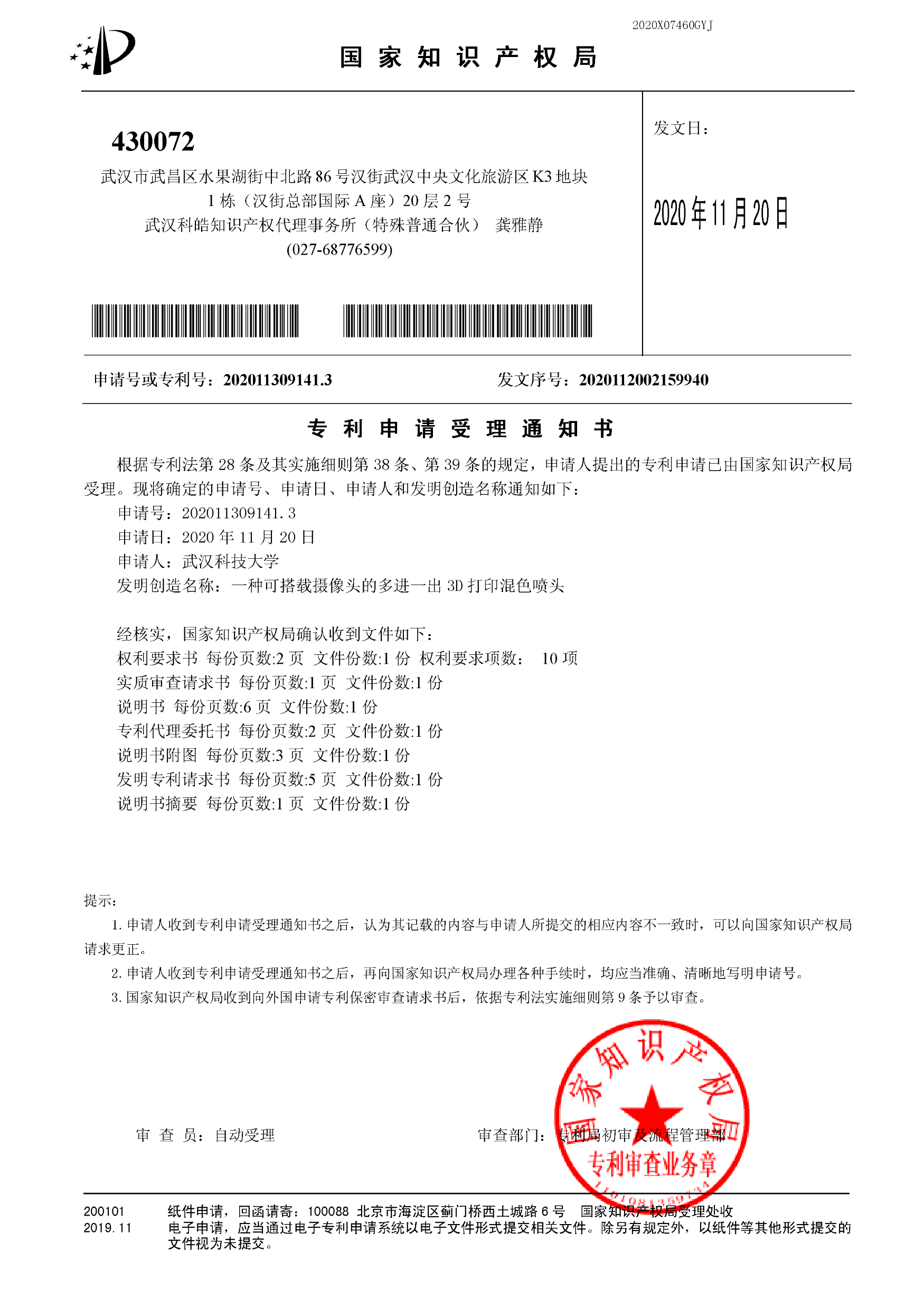 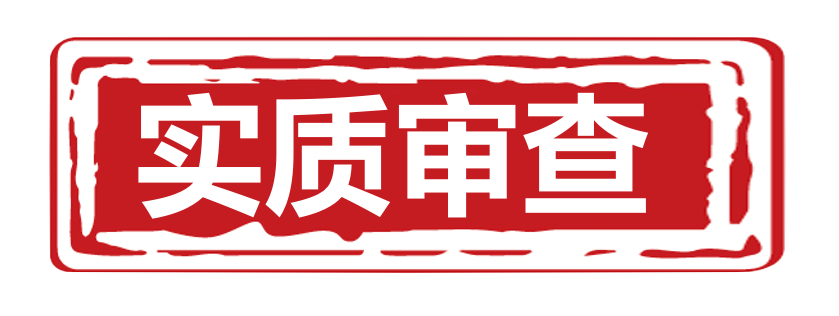 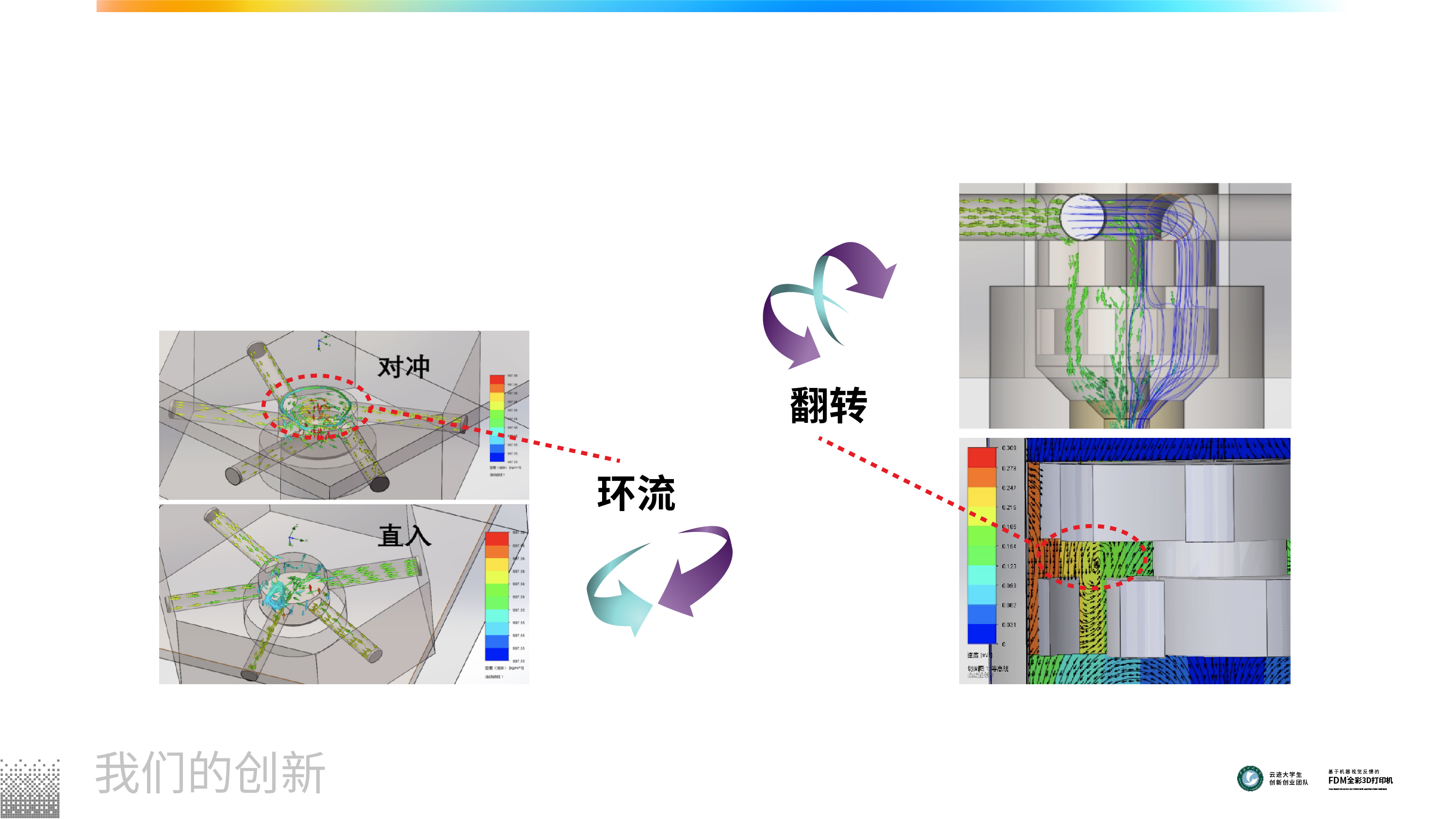 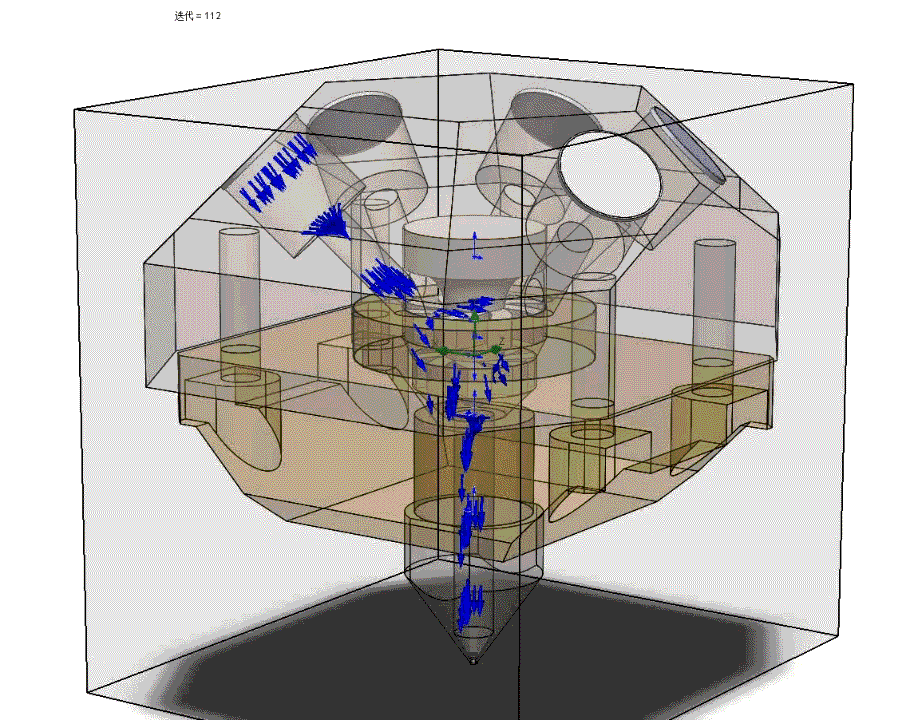 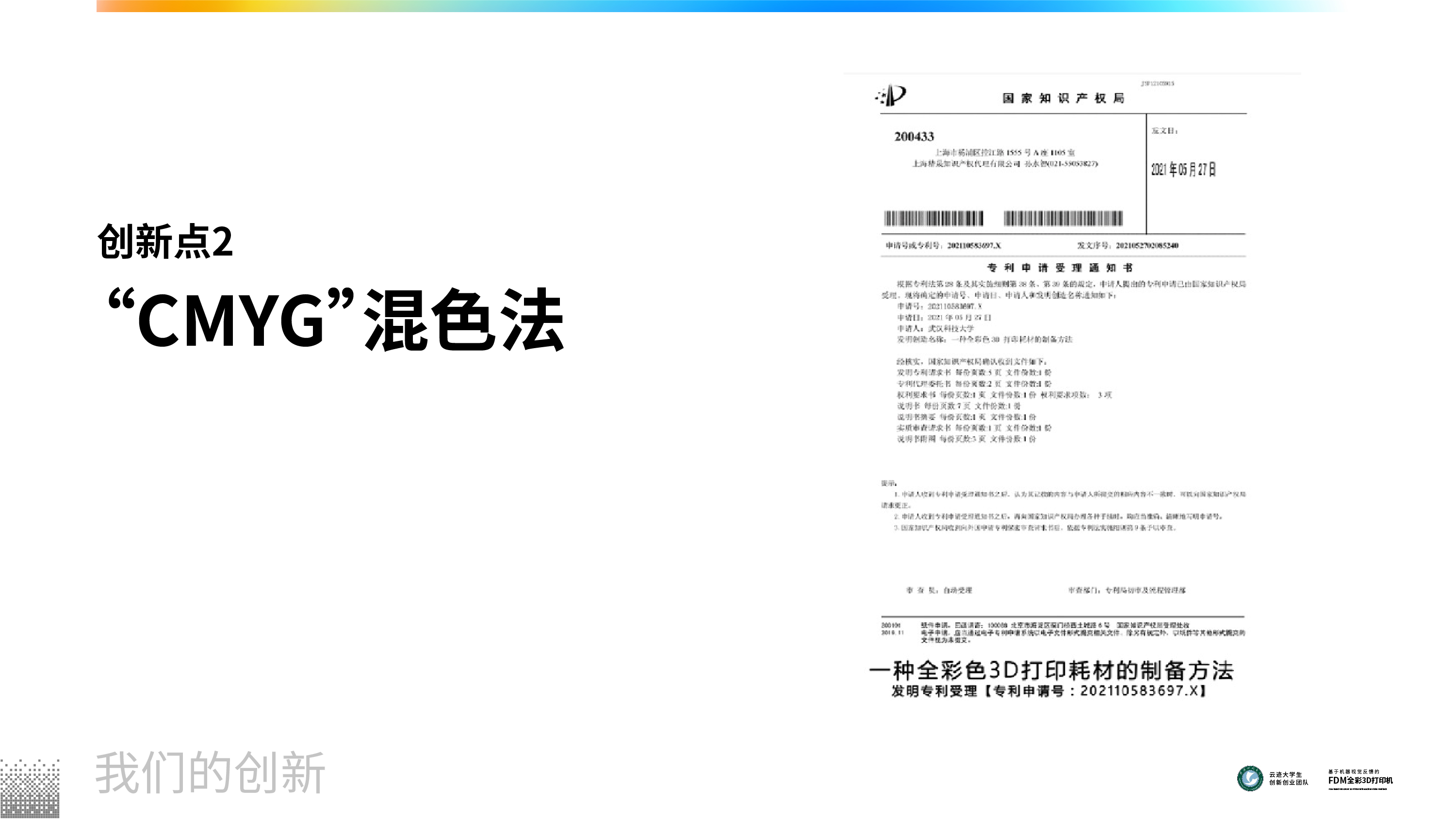 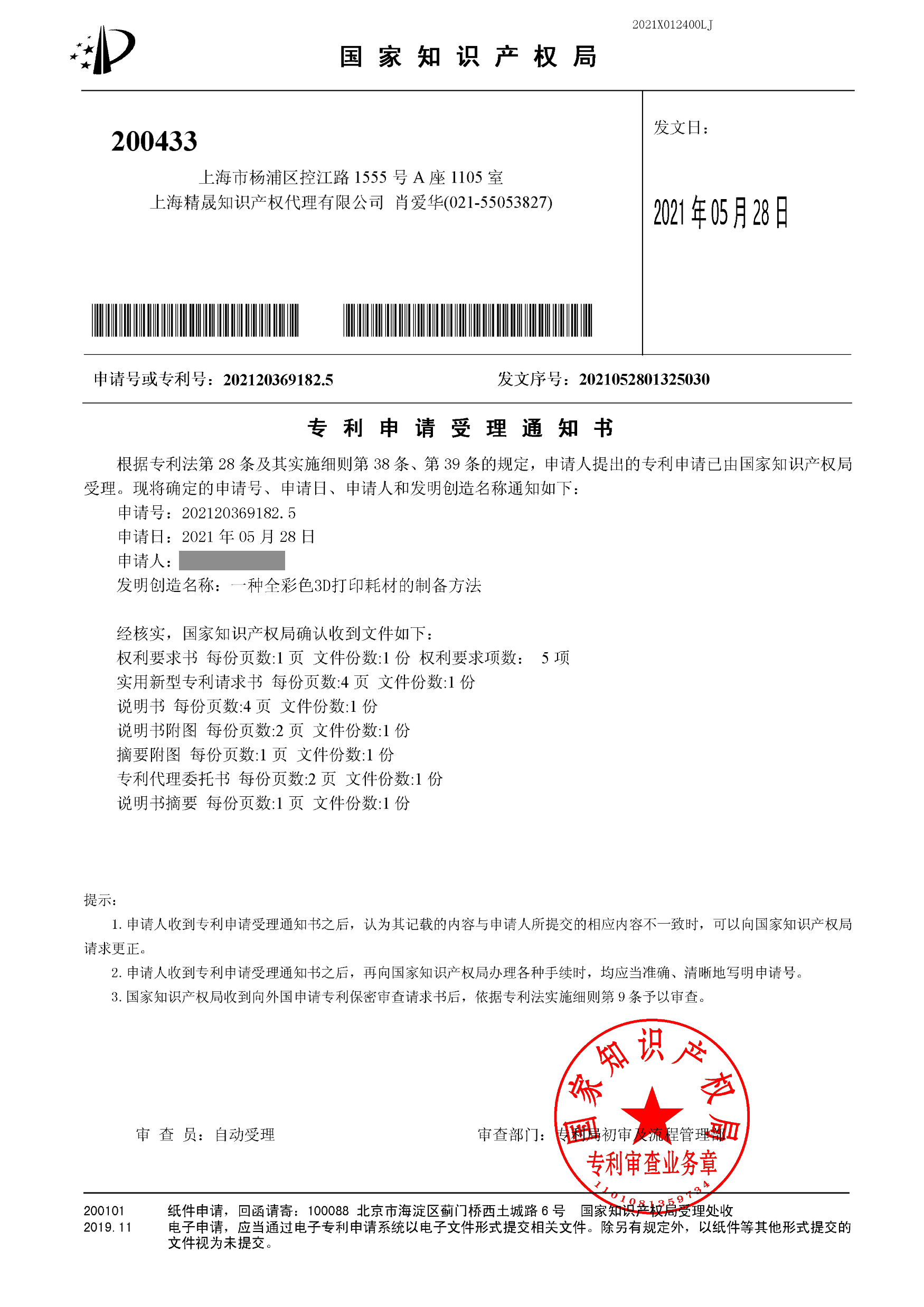 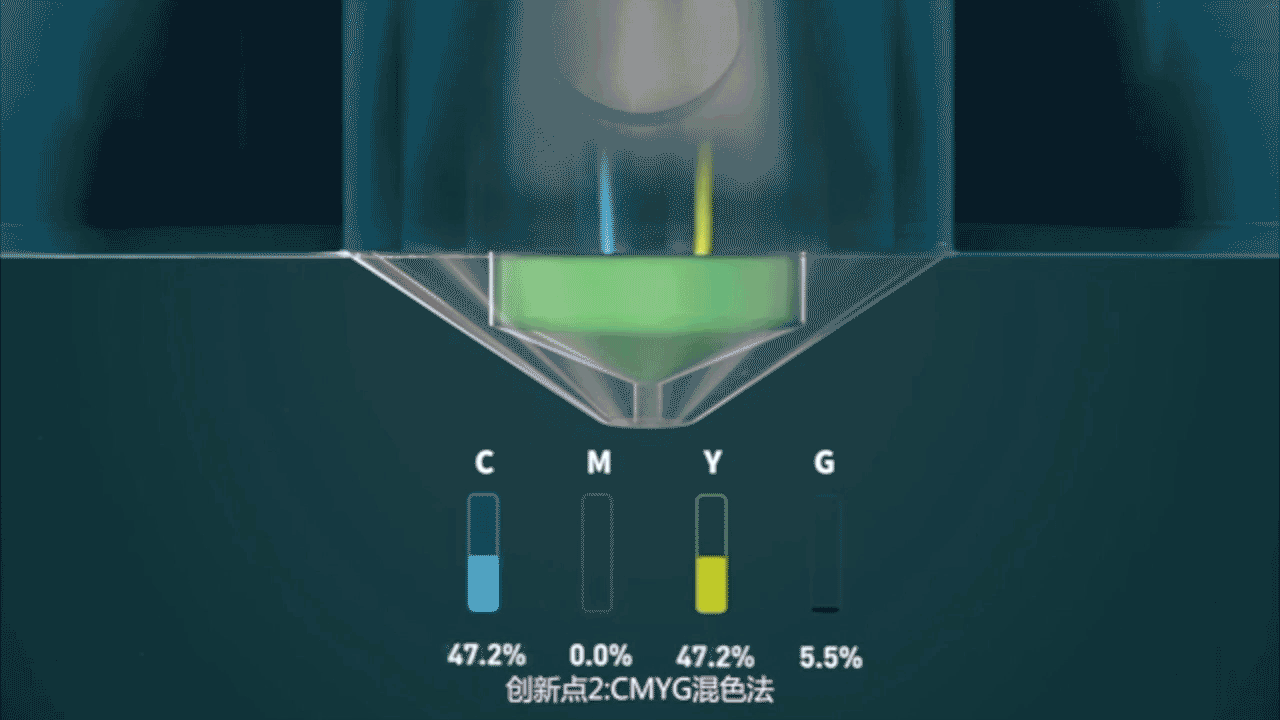 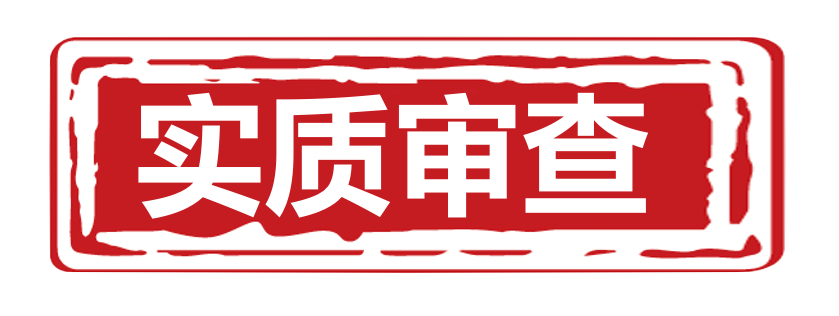 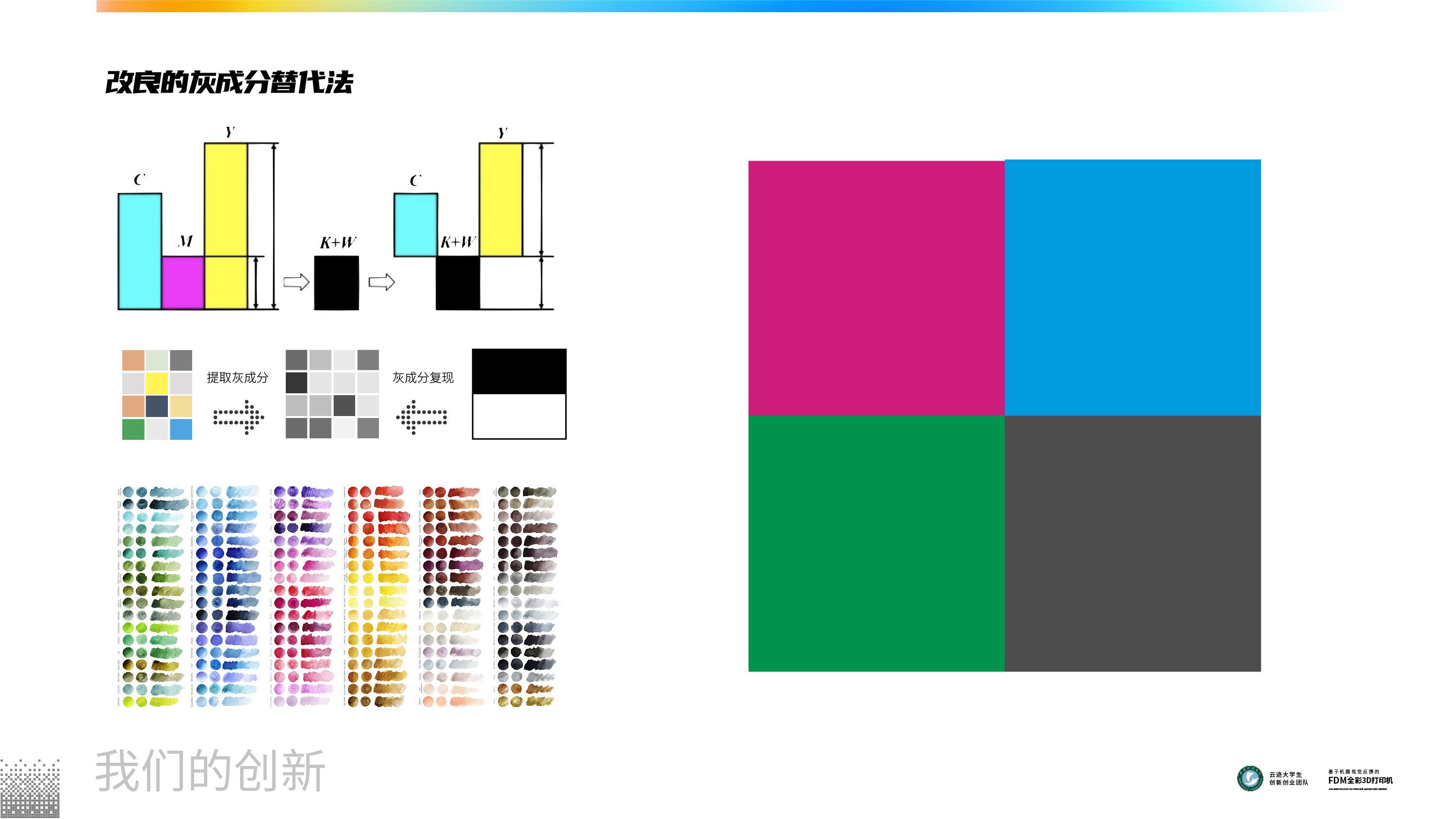 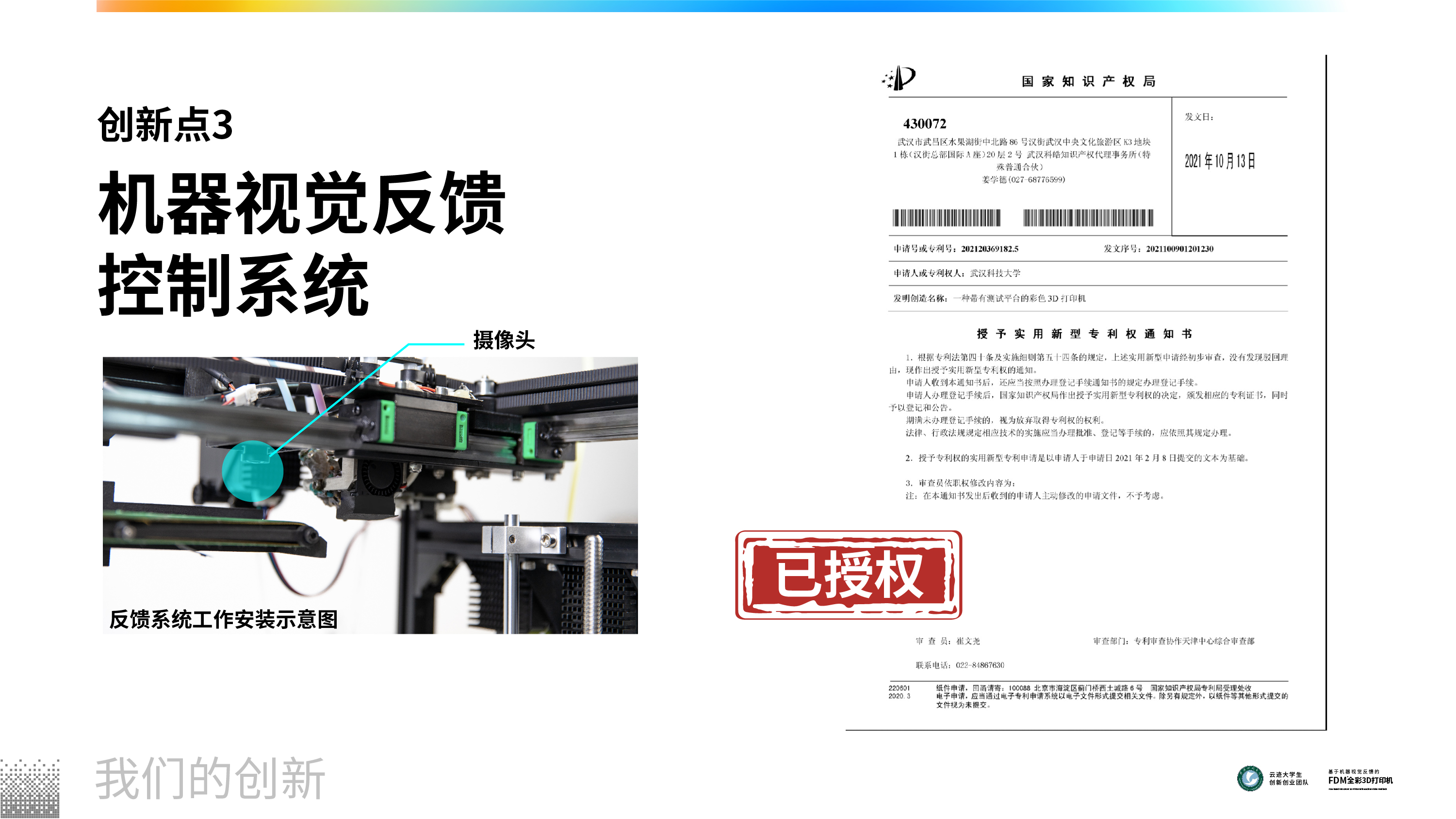 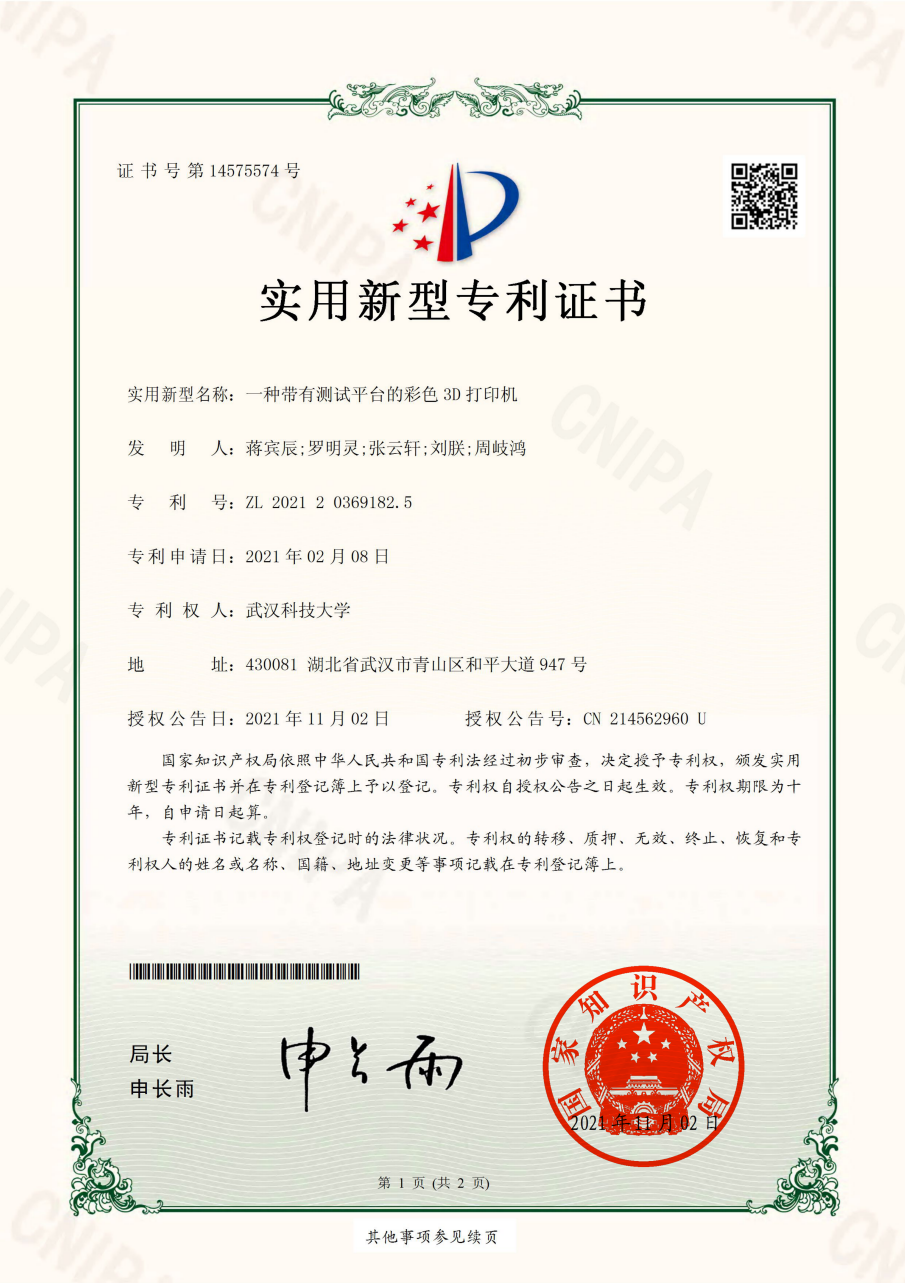 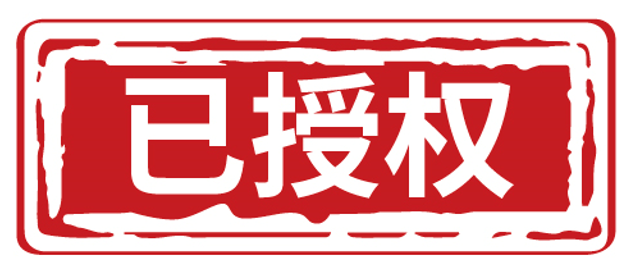 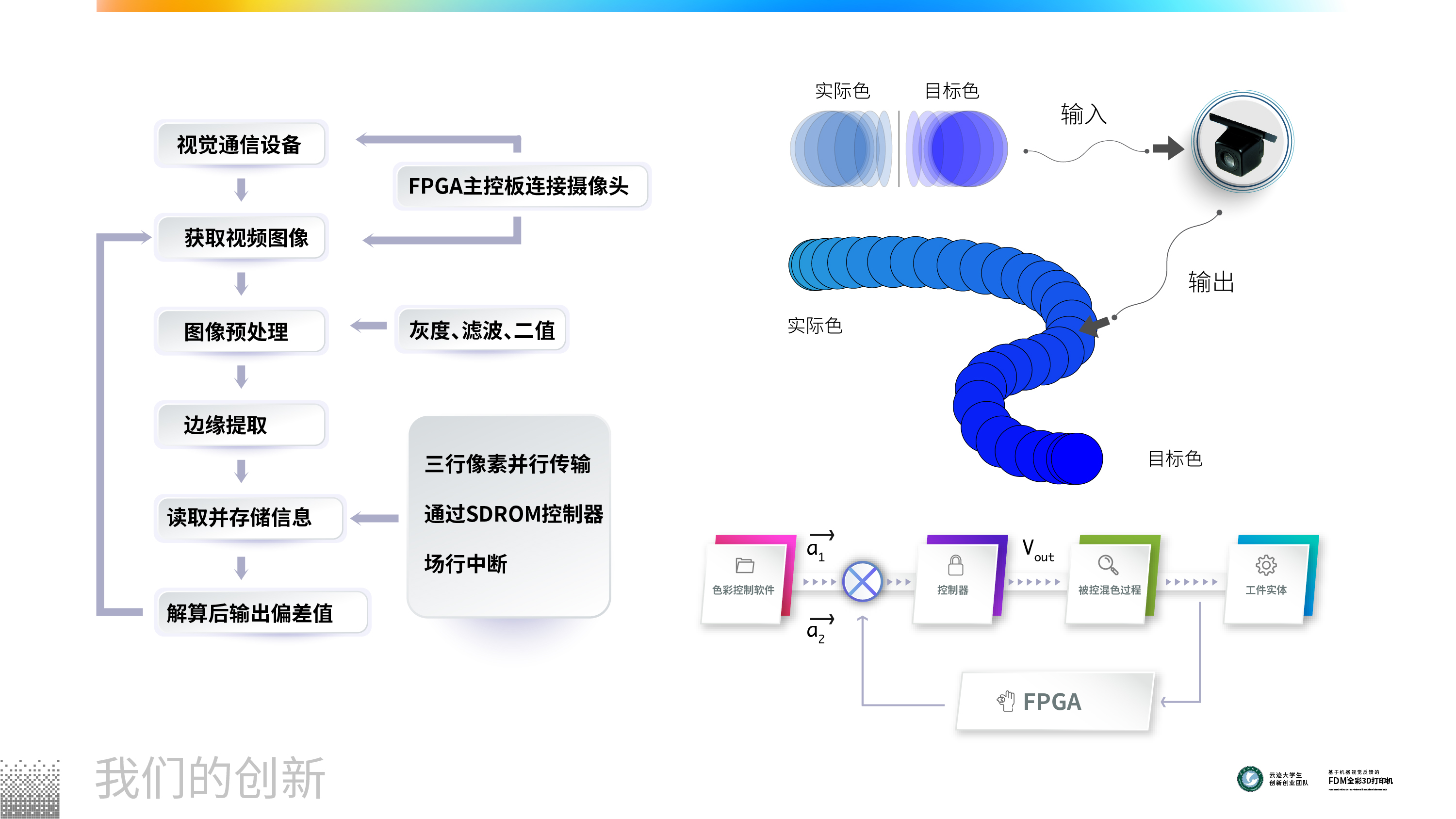 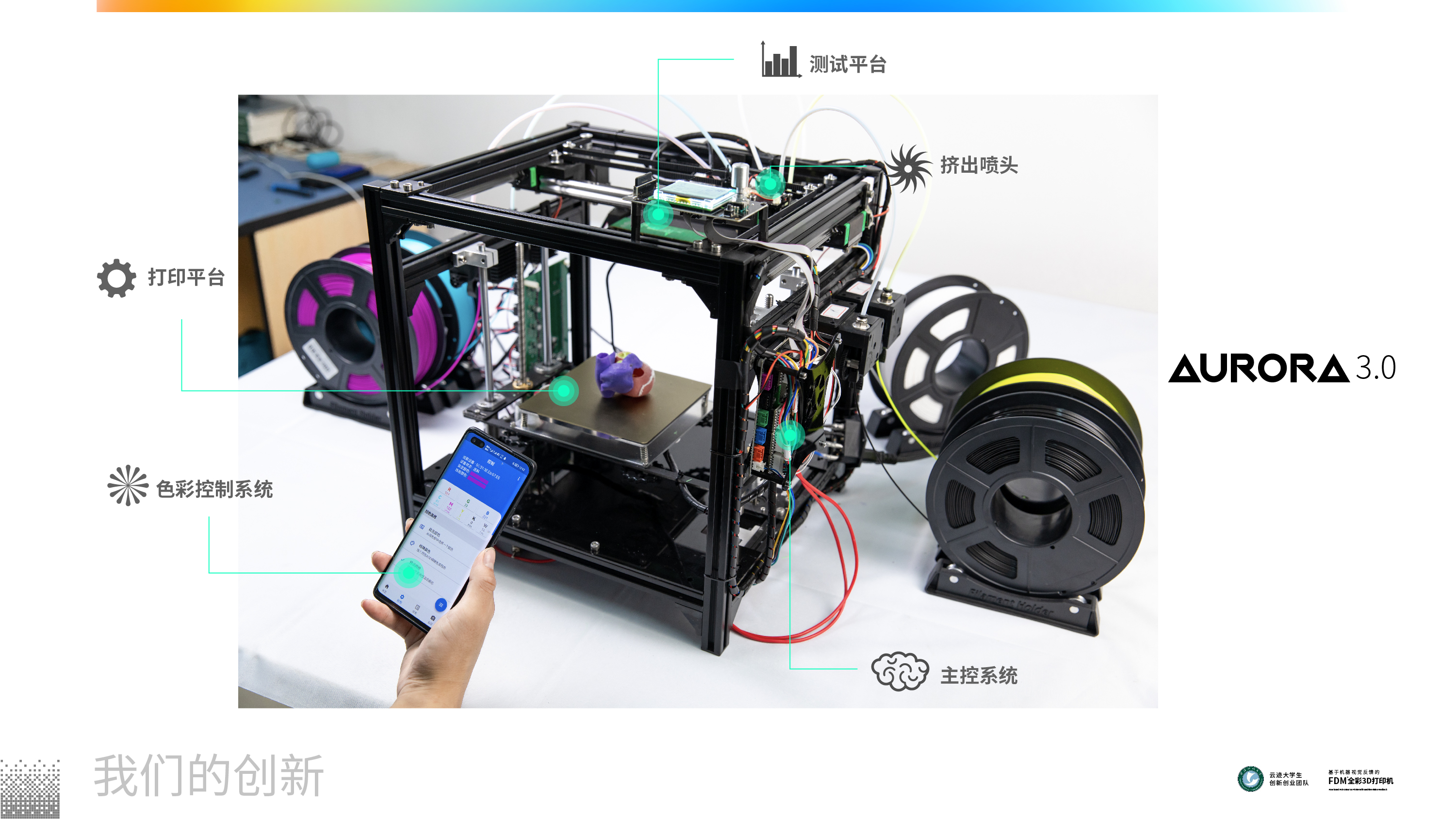 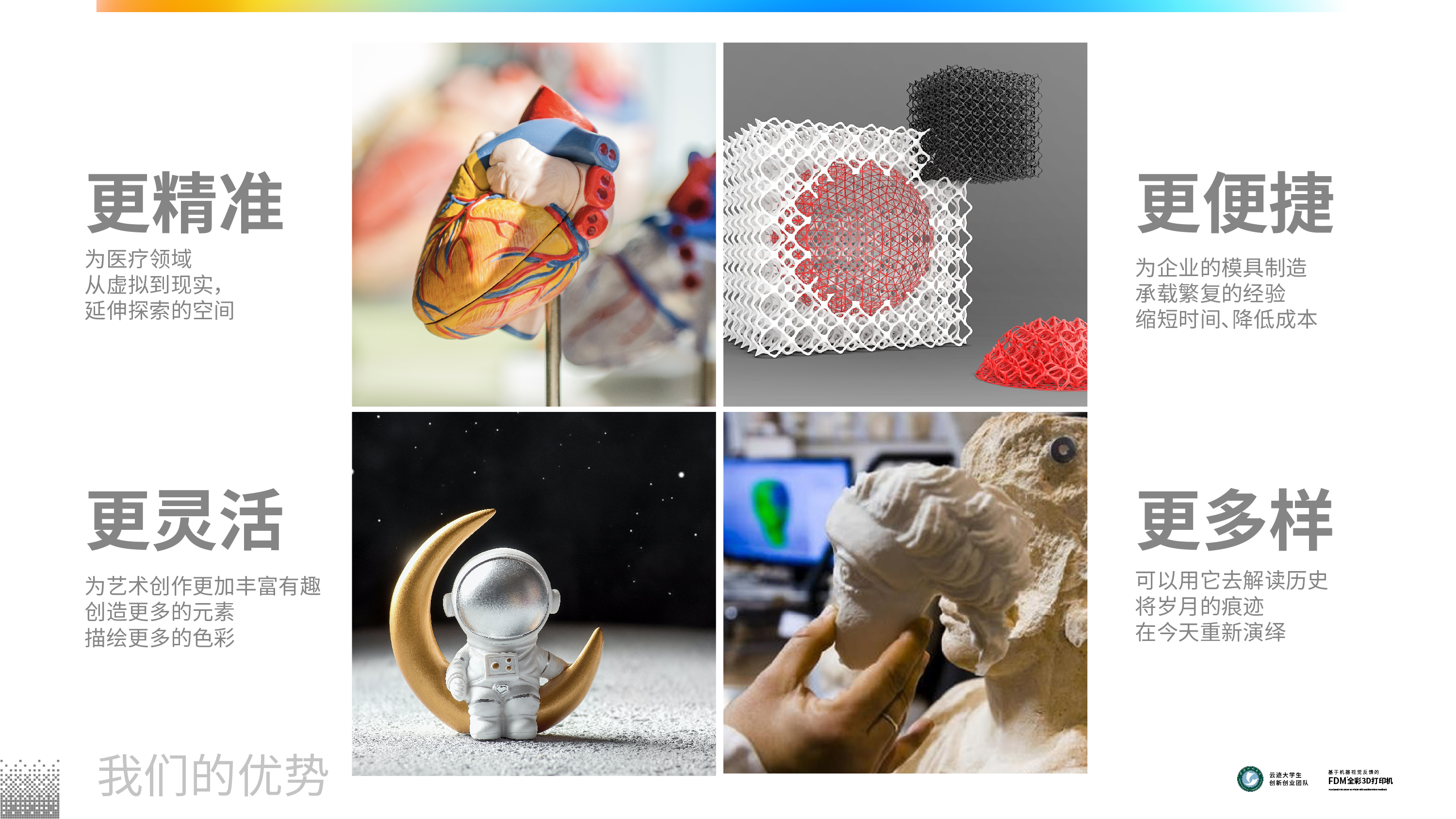 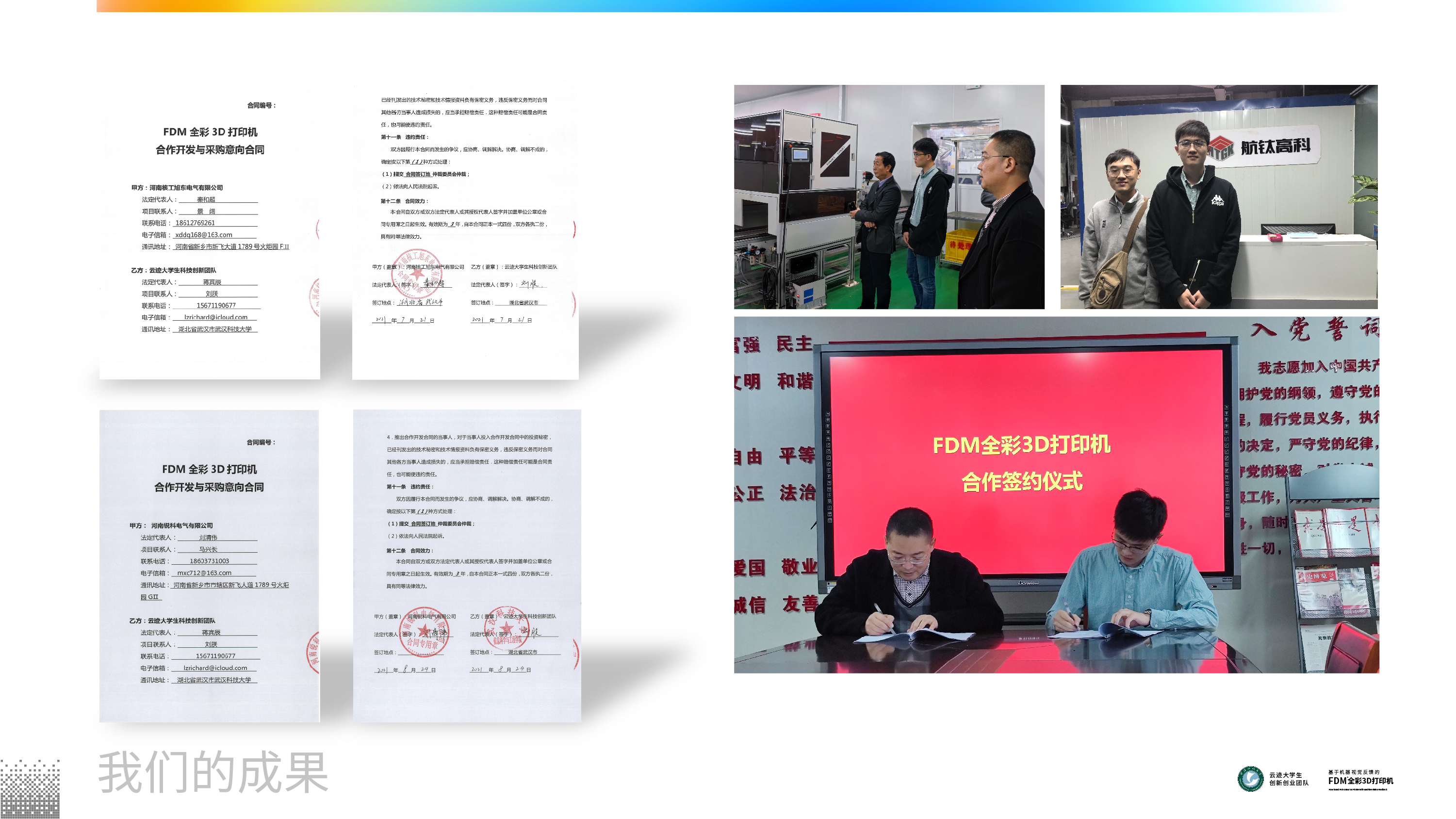 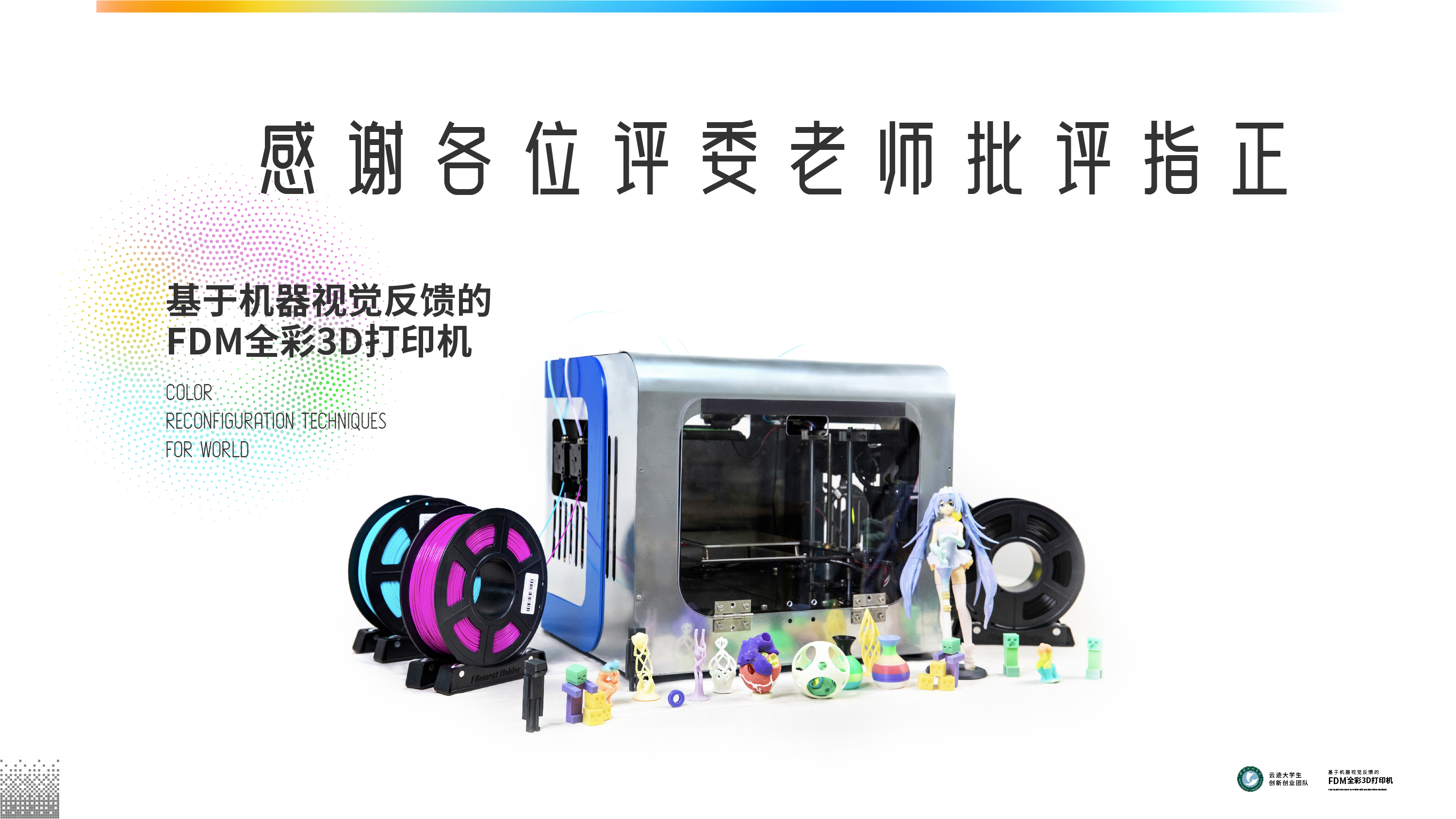 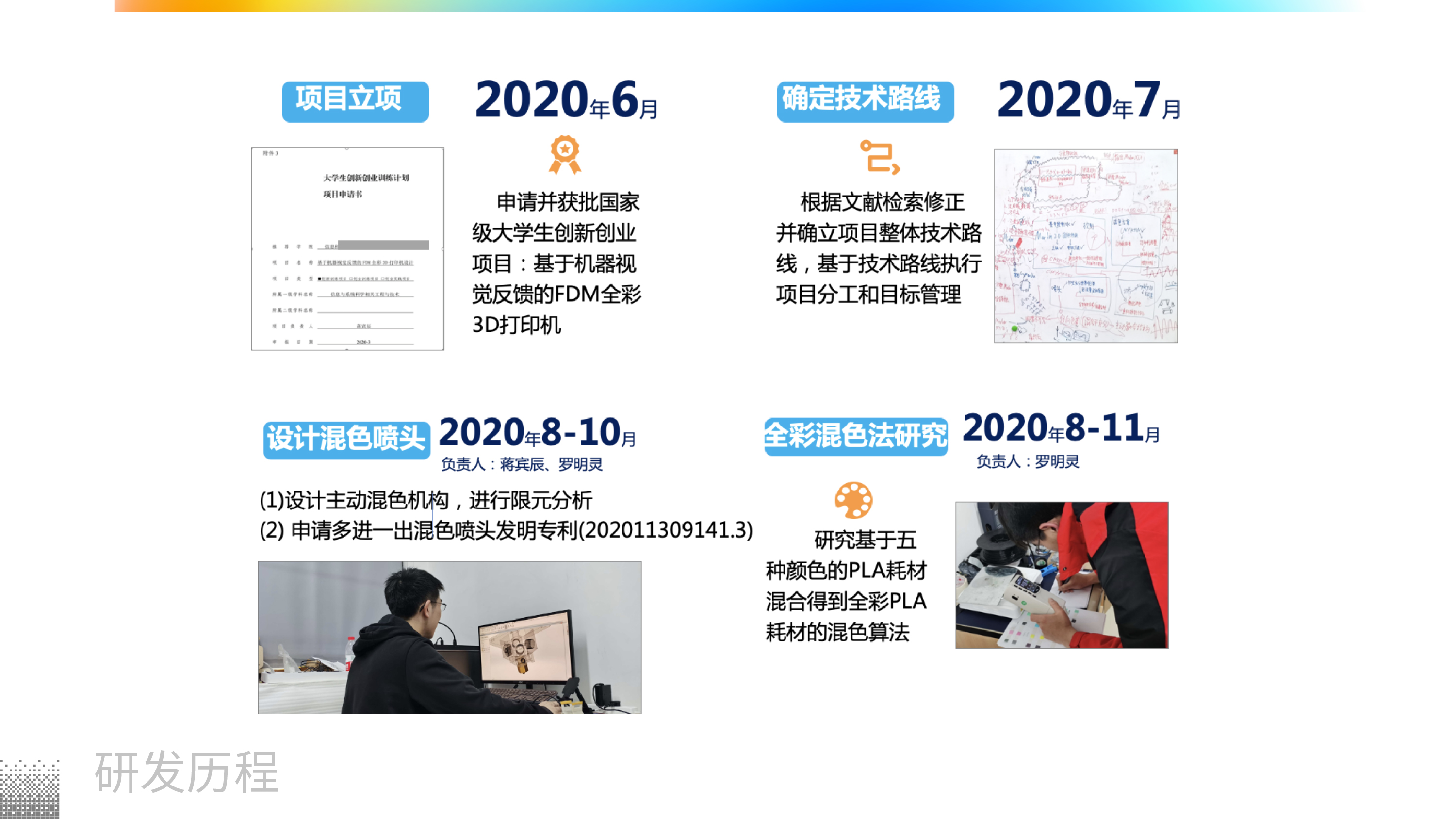 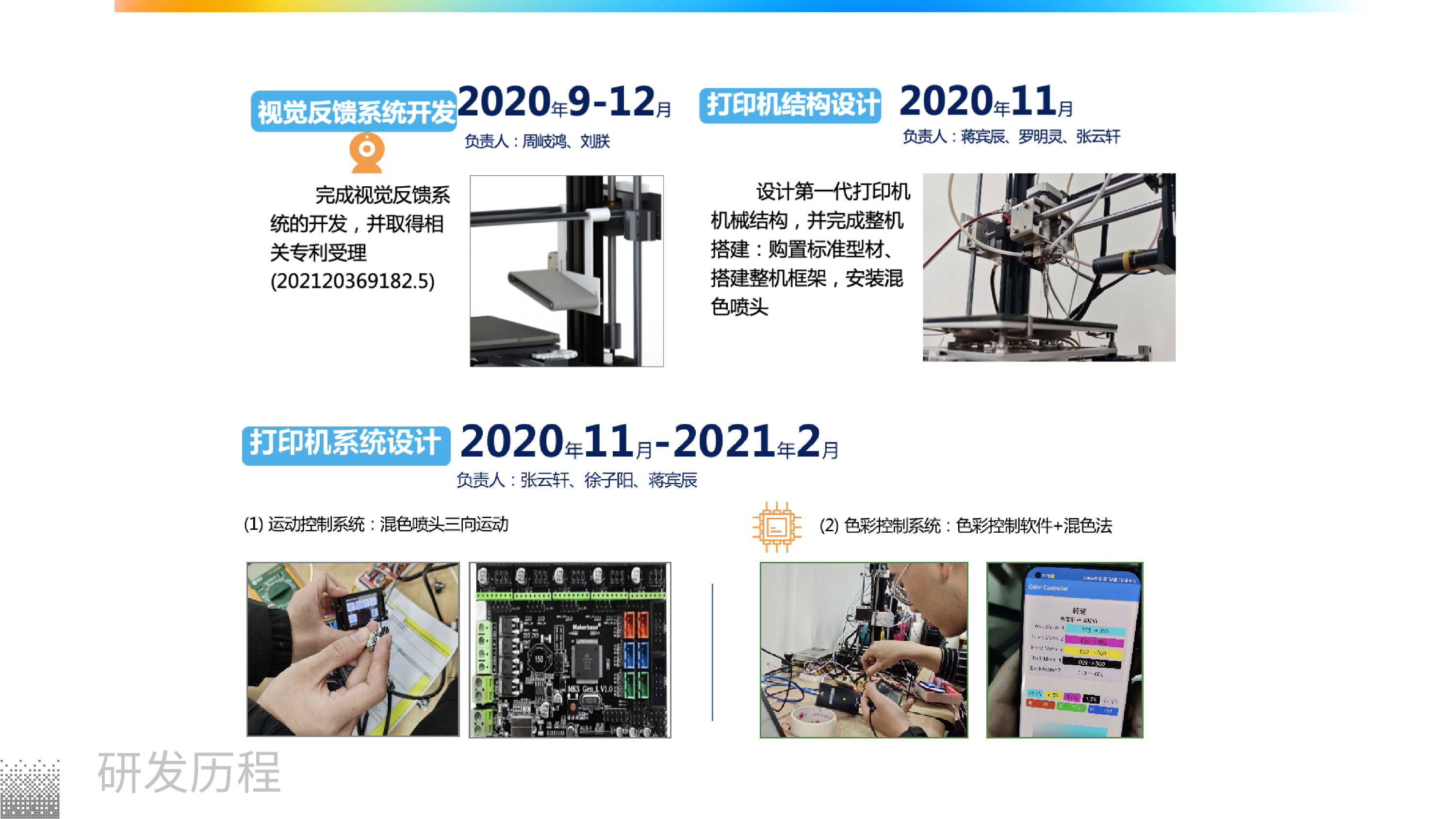 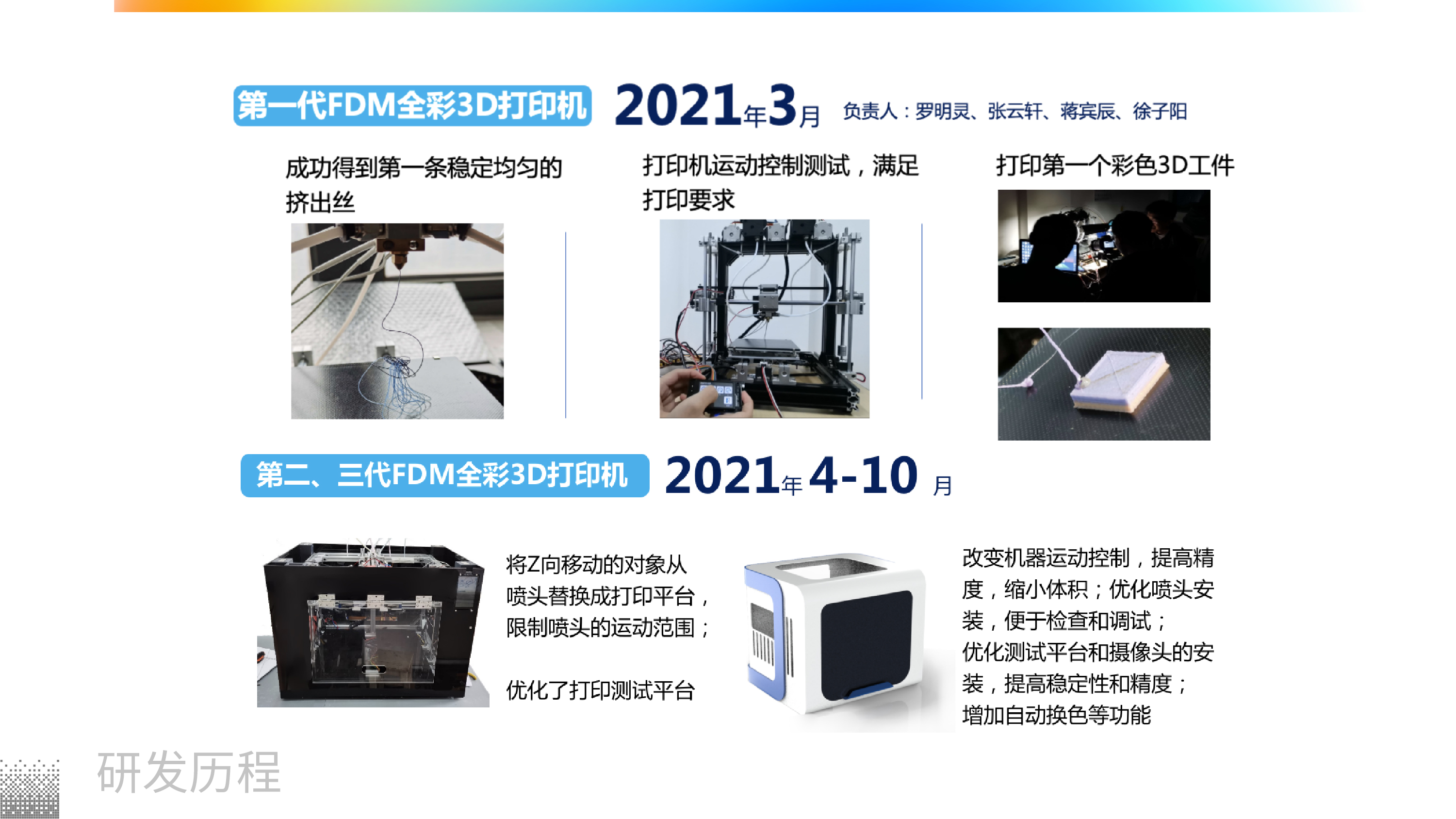 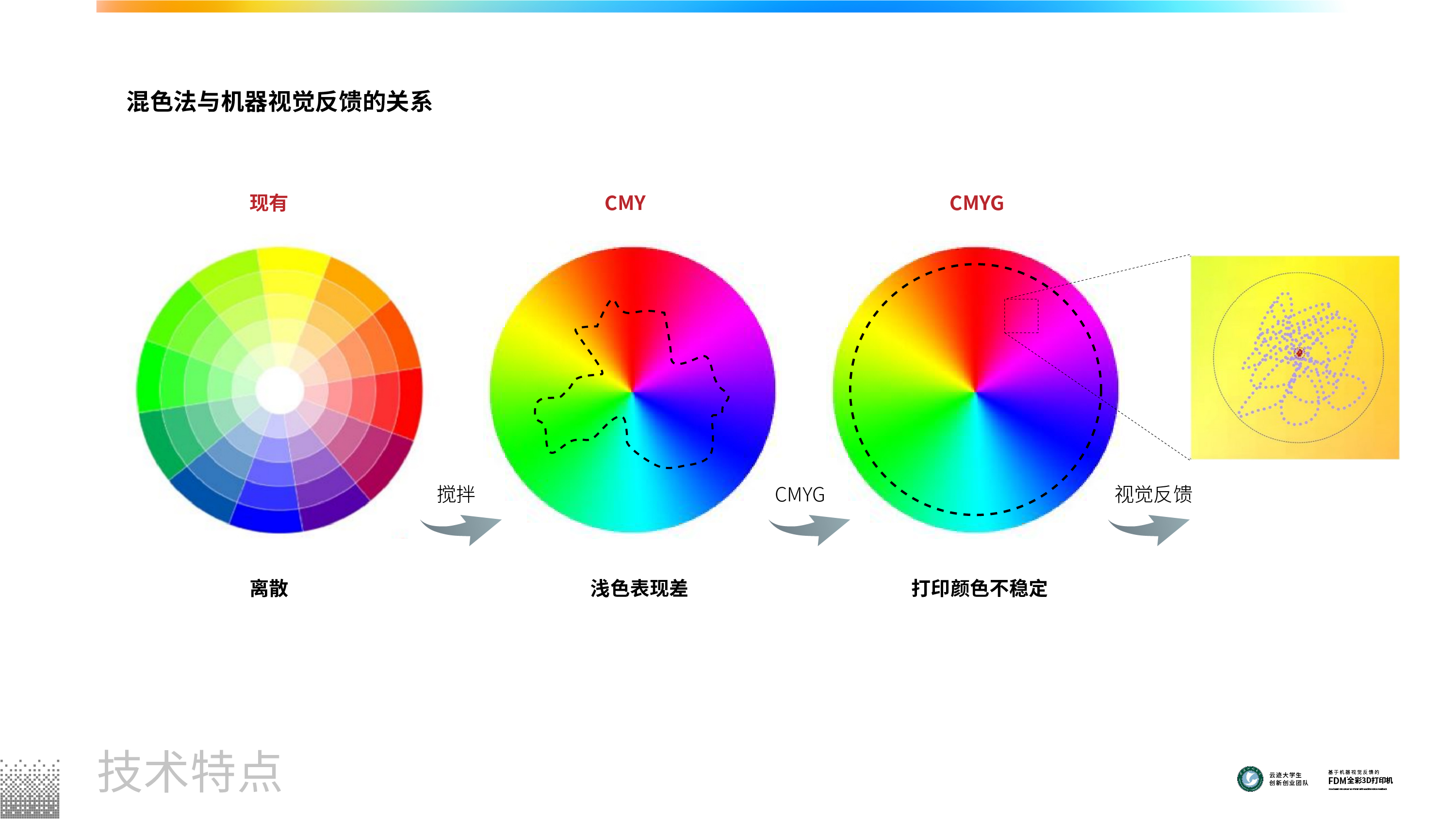 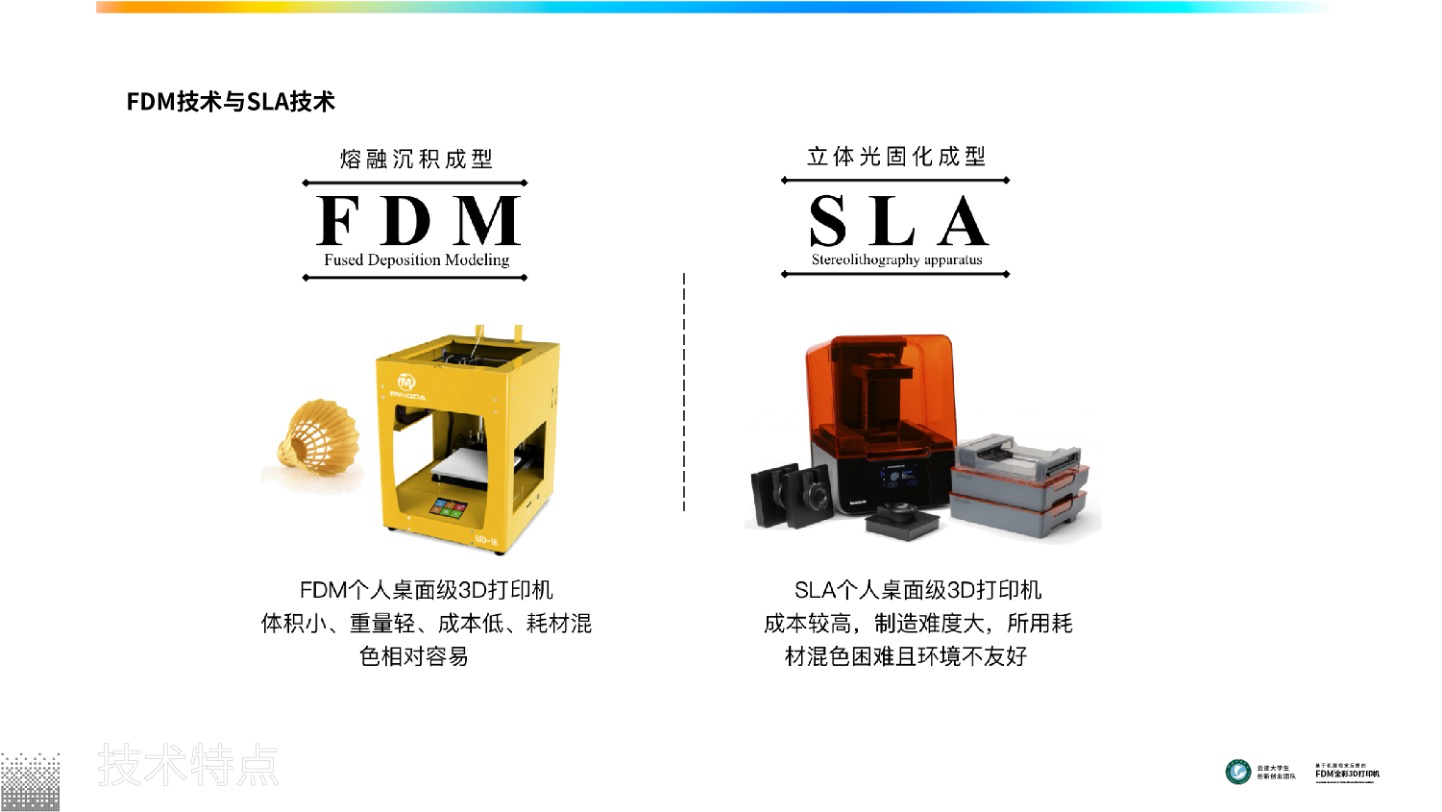 参考色差等级*
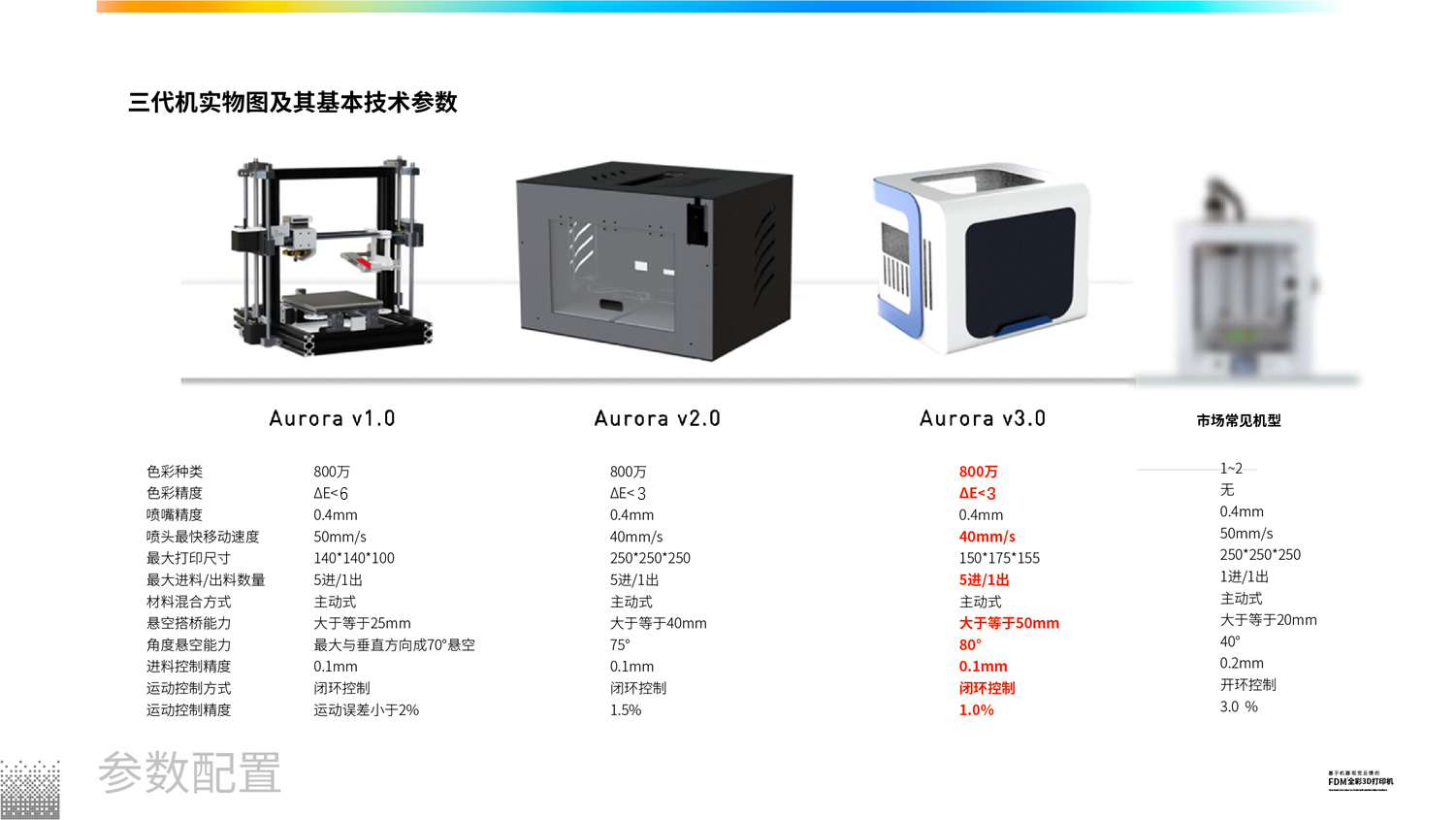 郑元林，周世生主编；王强主审. 印刷色彩学第 3 版[M]. 北京：印刷工业出版社, 2013.
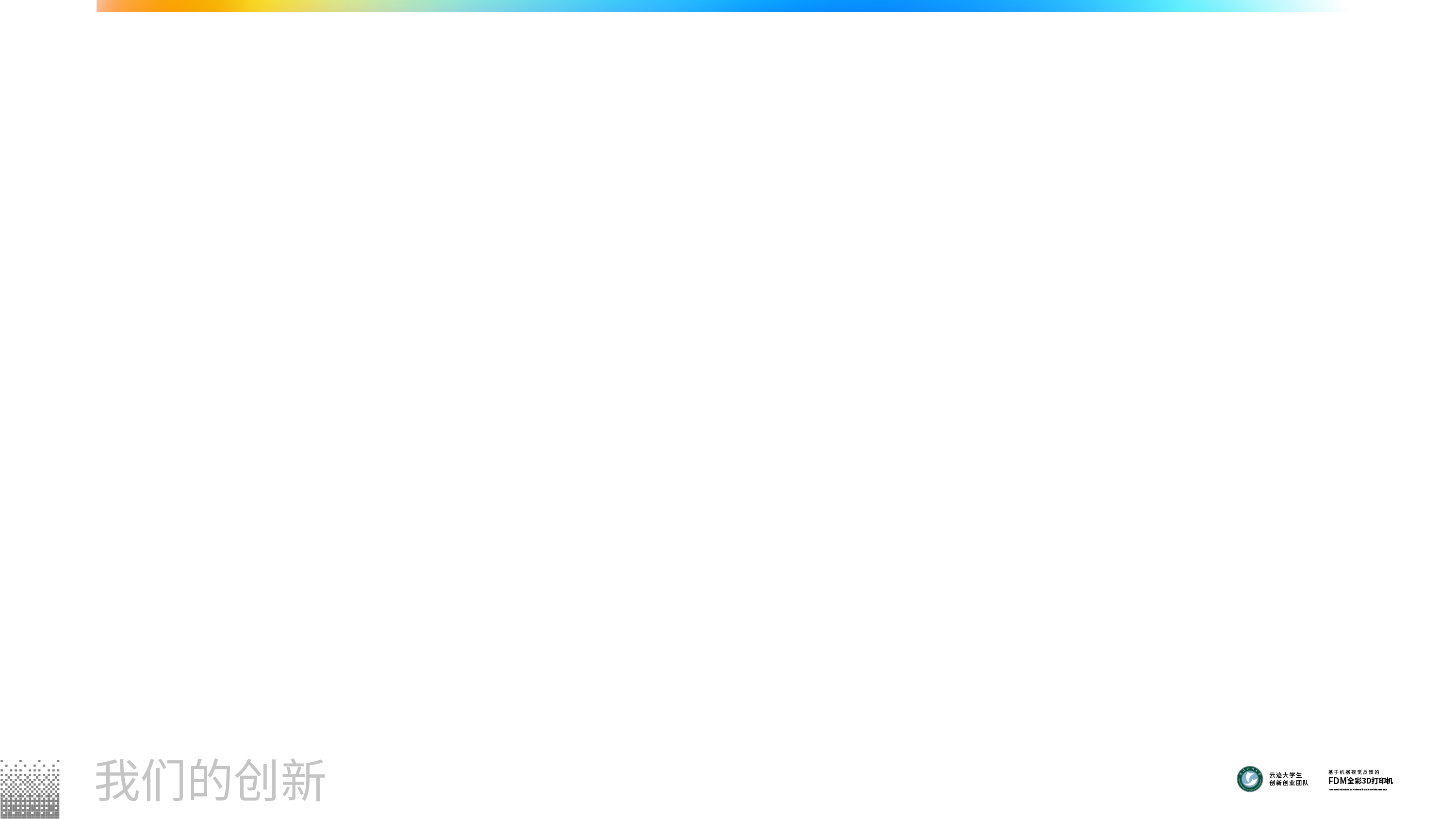 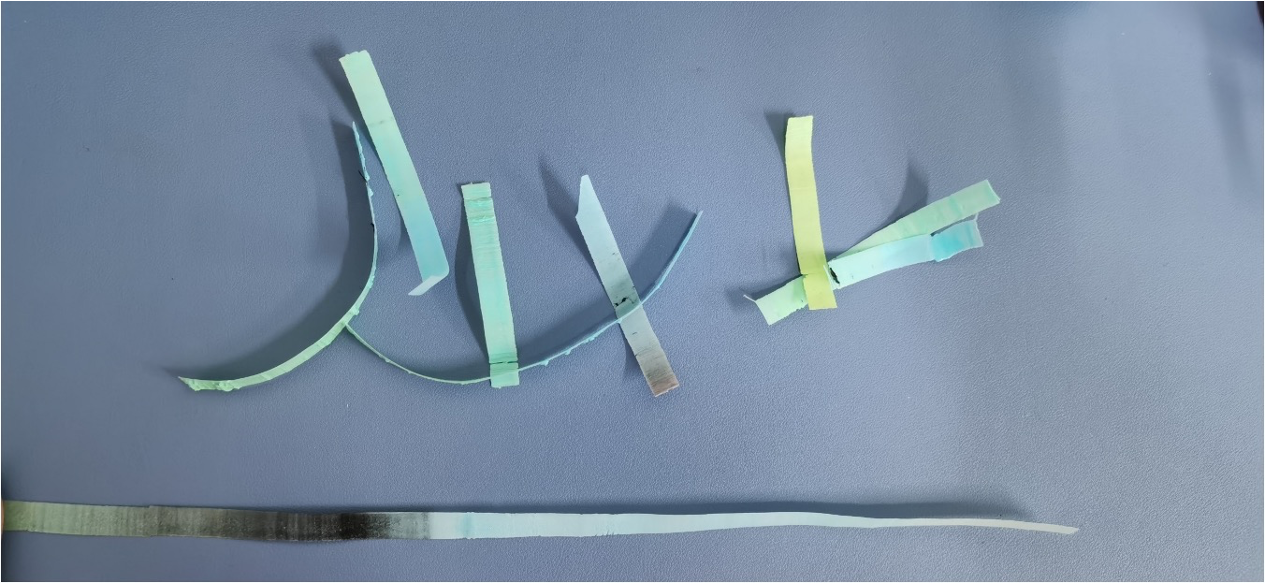 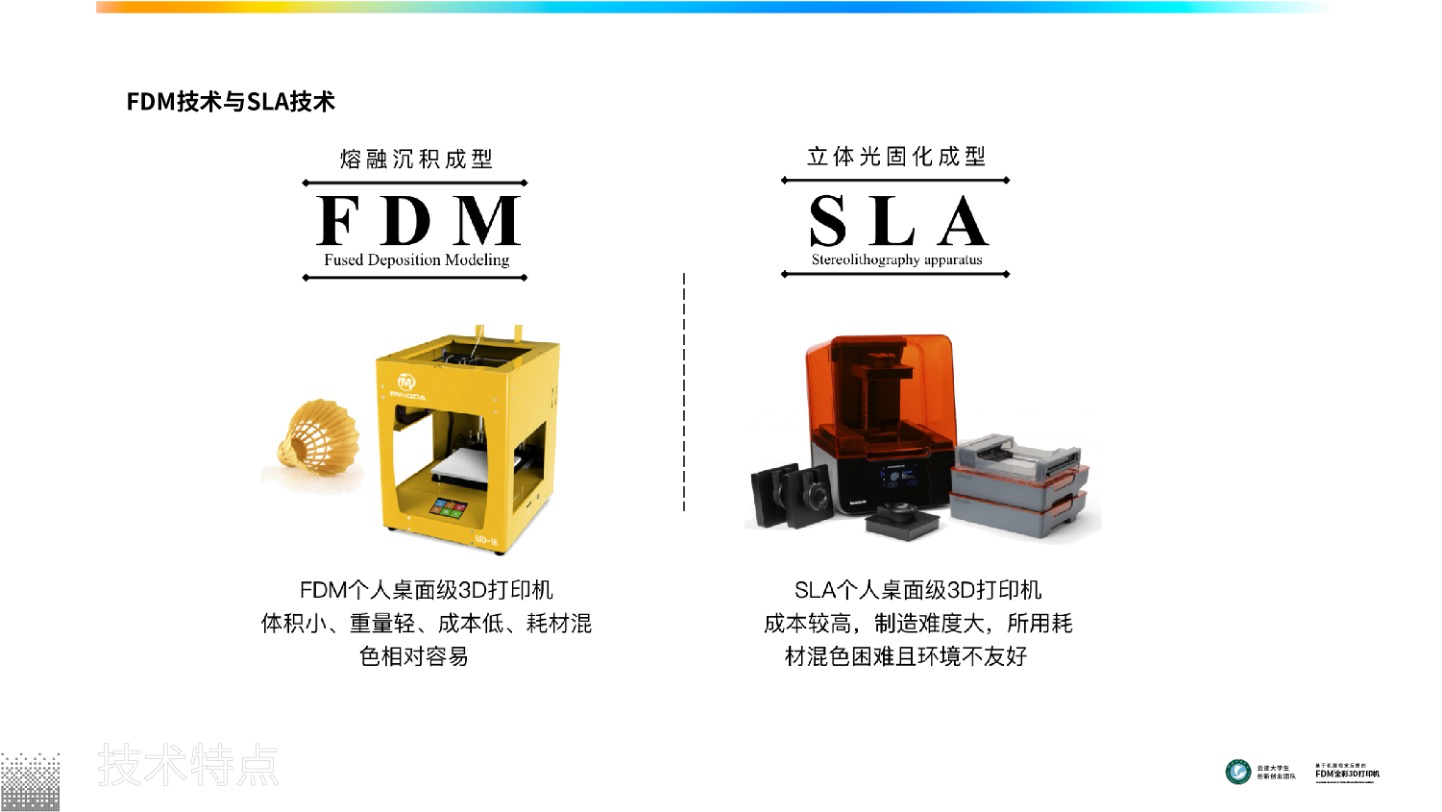 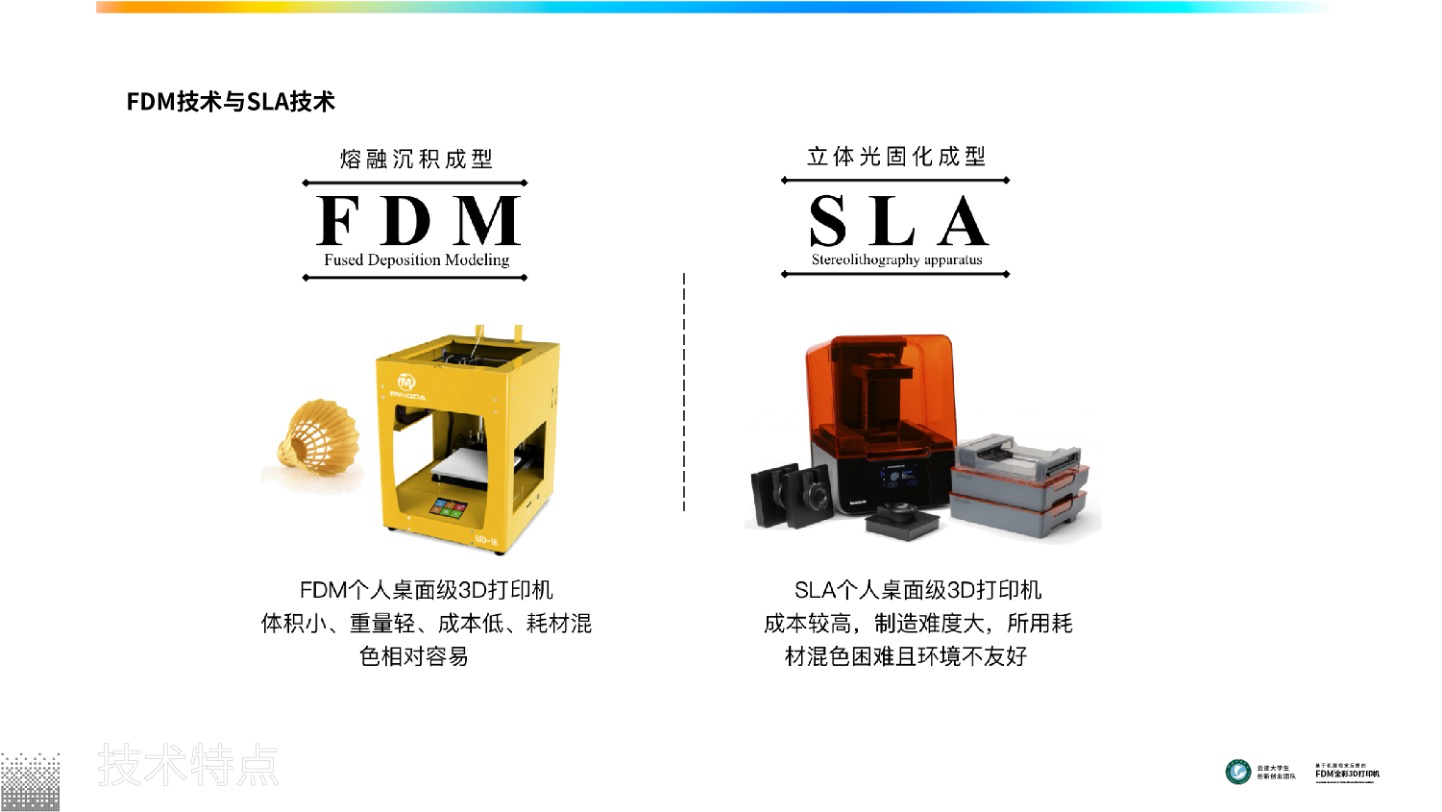 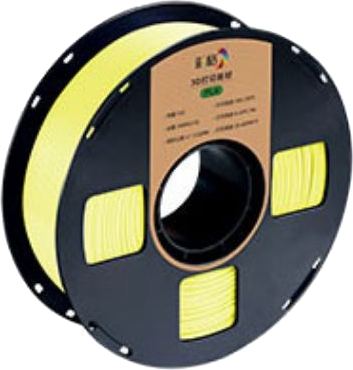 四极点校准
R(255) G(000) B(000)
R(212) G(***) B(***)
R(000) G(000) B(255)
R(***) G(***) B(210)
R(000) G(255) B(000)
R(***) G(191) B(***)
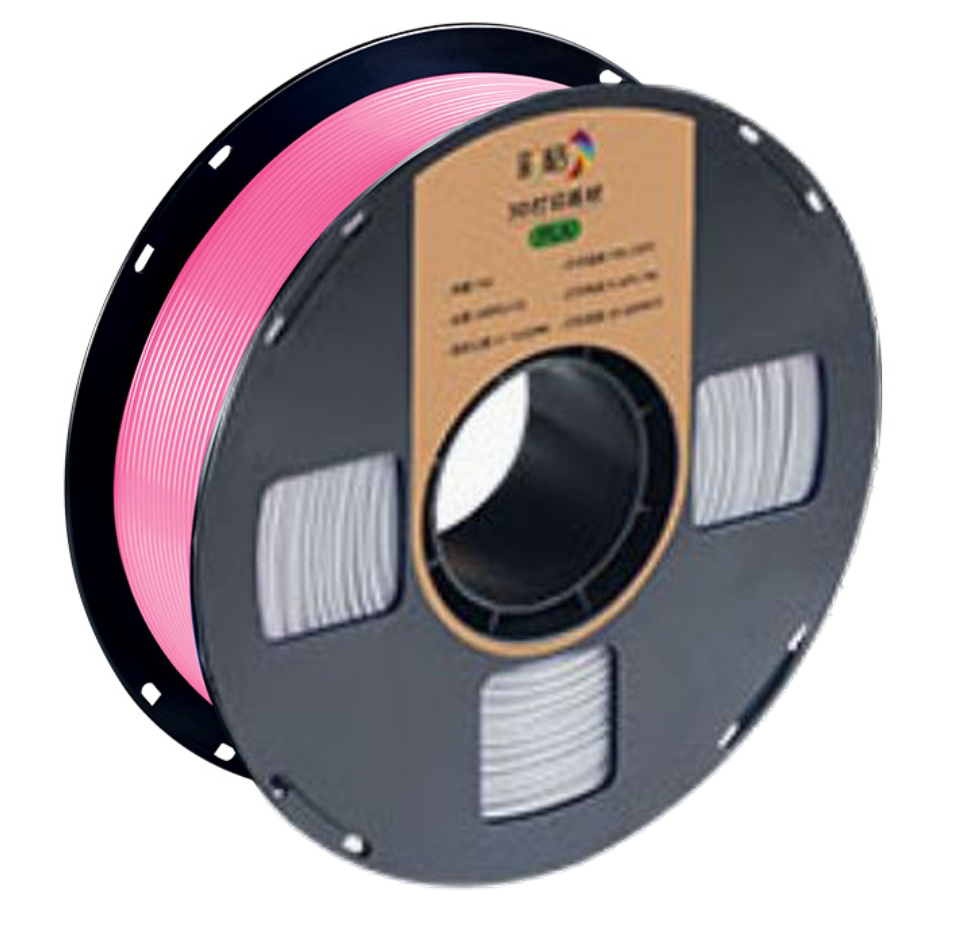 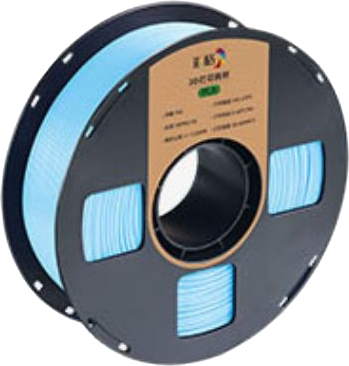 212  × 191 ×205 ≈ 800万
255  × 255 ×255 ≈ 1600万
[Speaker Notes: 实验方案]
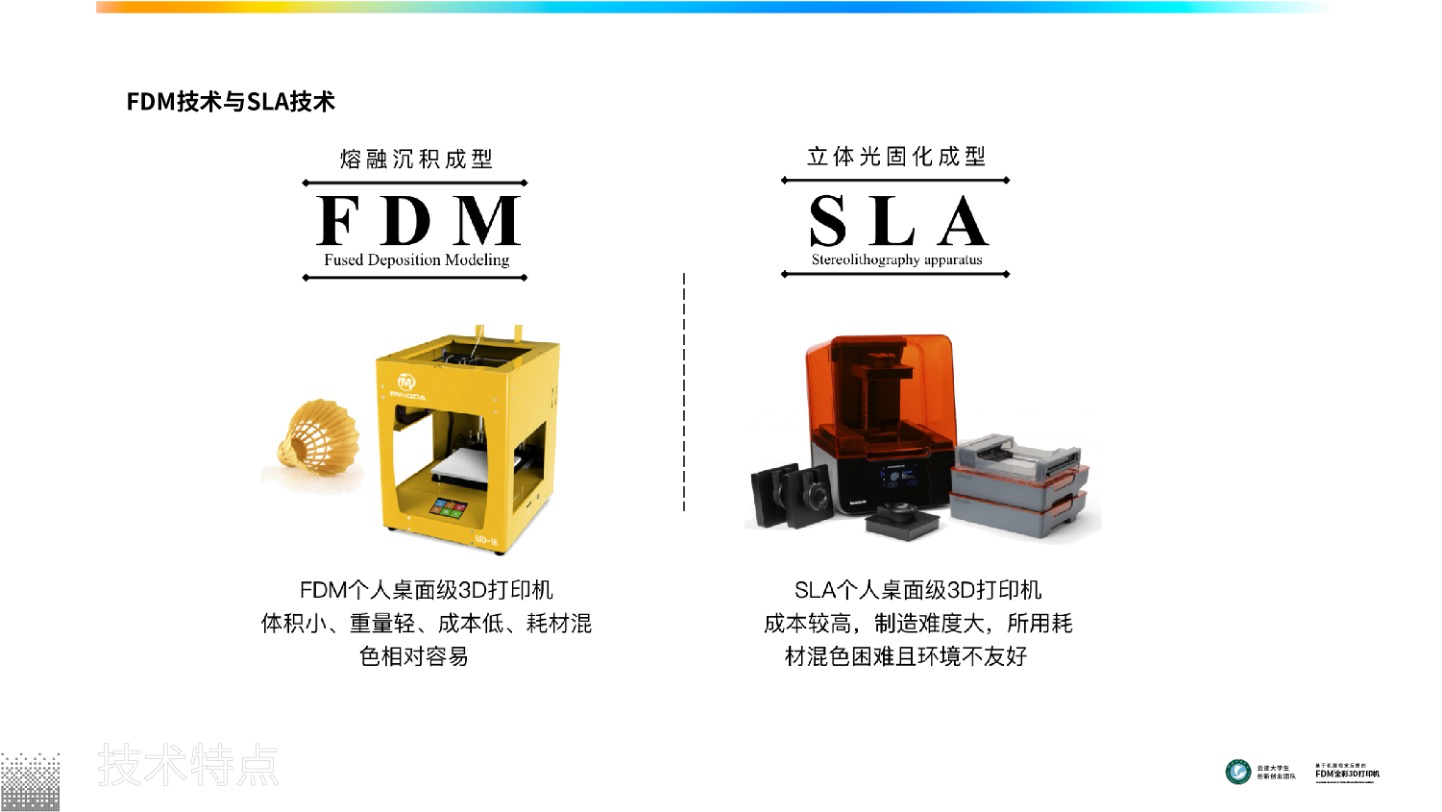 主动式与被动式混合喷头对比实验
实验方案
开启混合结构
固定混合比
任意参考色
混合喷头
色带1
等距采样
色差仪
关闭混合结构
色带2
部分实验结果
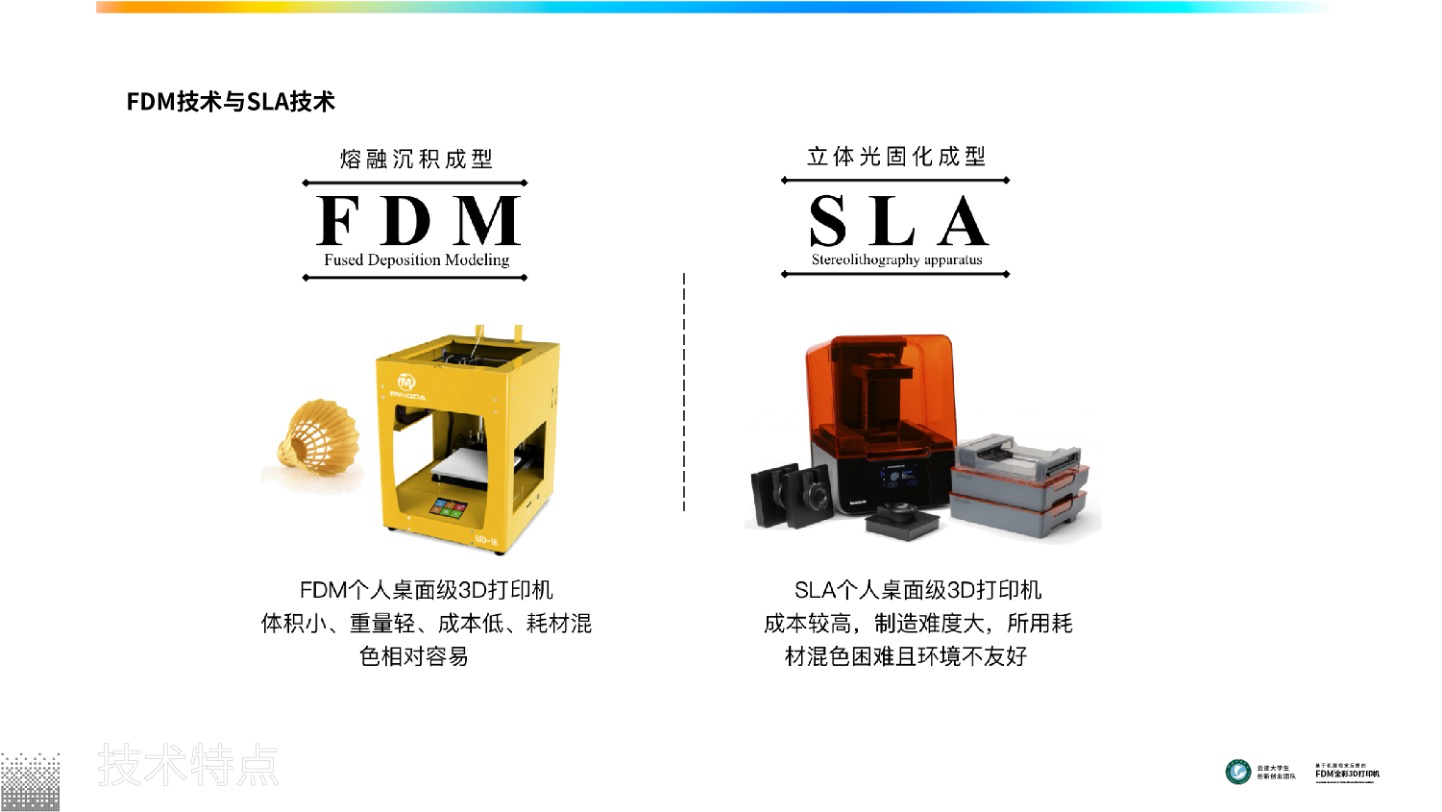 CMYG混色
预设颜色
色差仪
实验方案
预设颜色(RGB)
混色算法
耗材配比
混合喷头
色块
部分实验结果
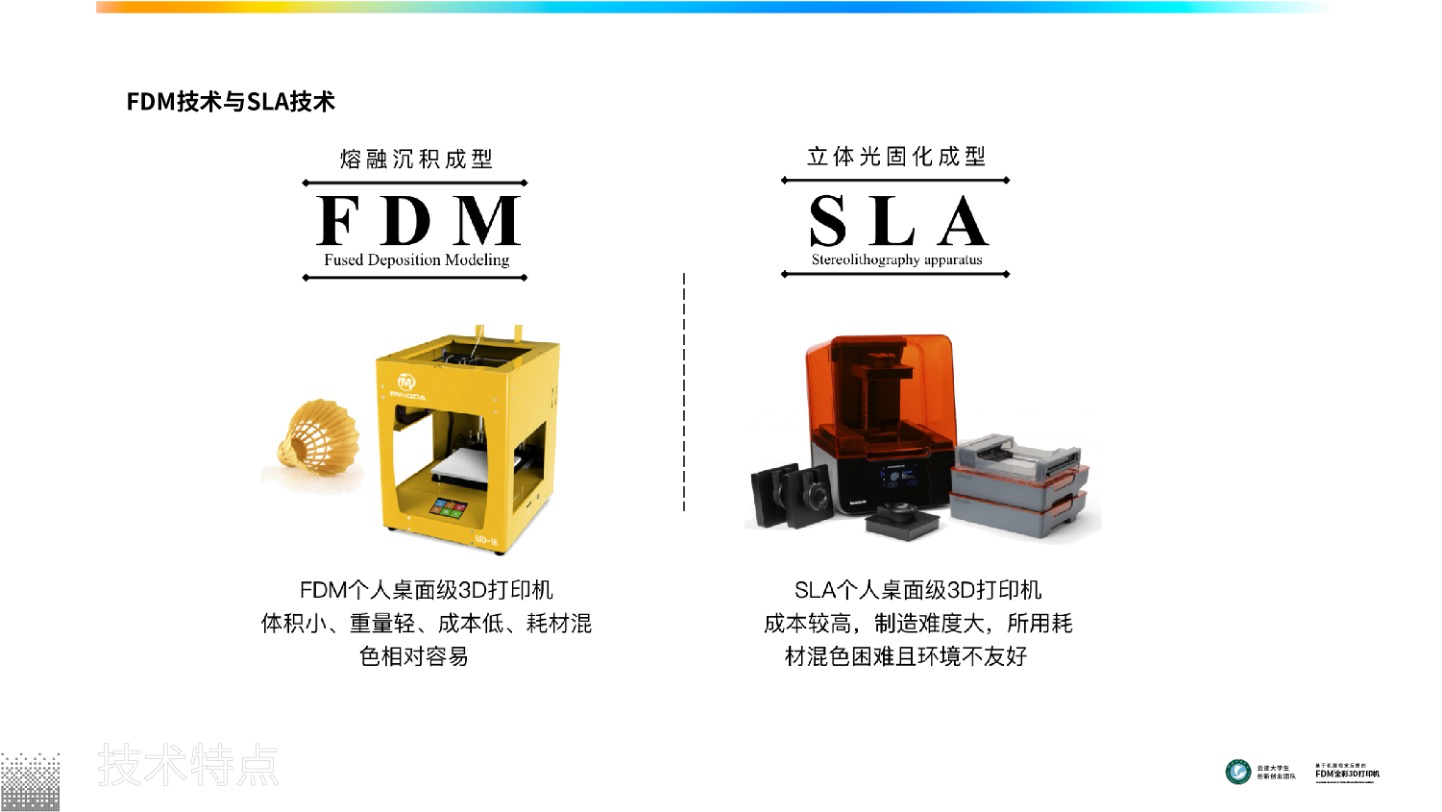 色彩还原度
实验方案
无反馈
预设颜色
预设颜色
混合喷头
色块1
色差仪
加入视觉反馈
色块2
部分实验结果
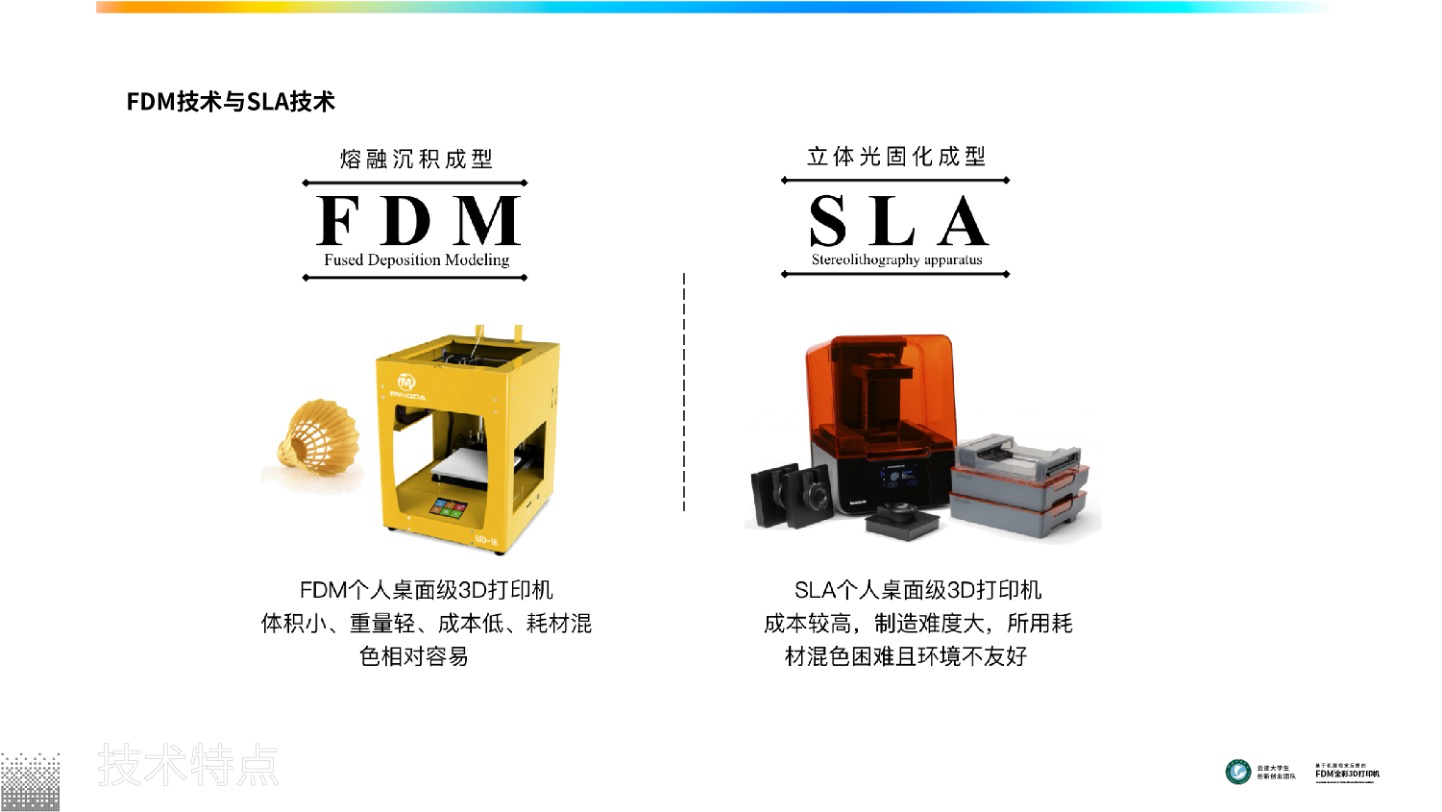 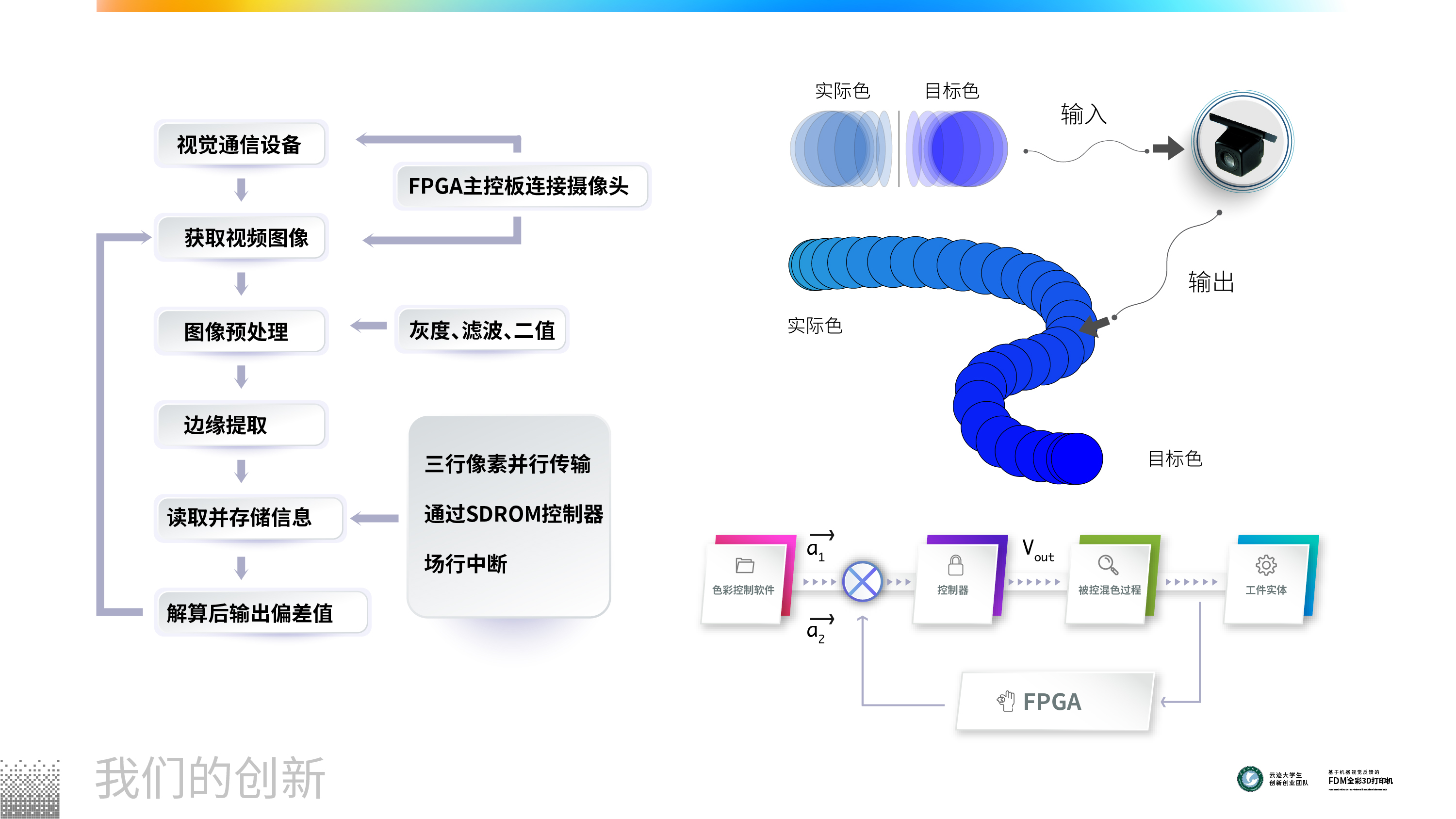 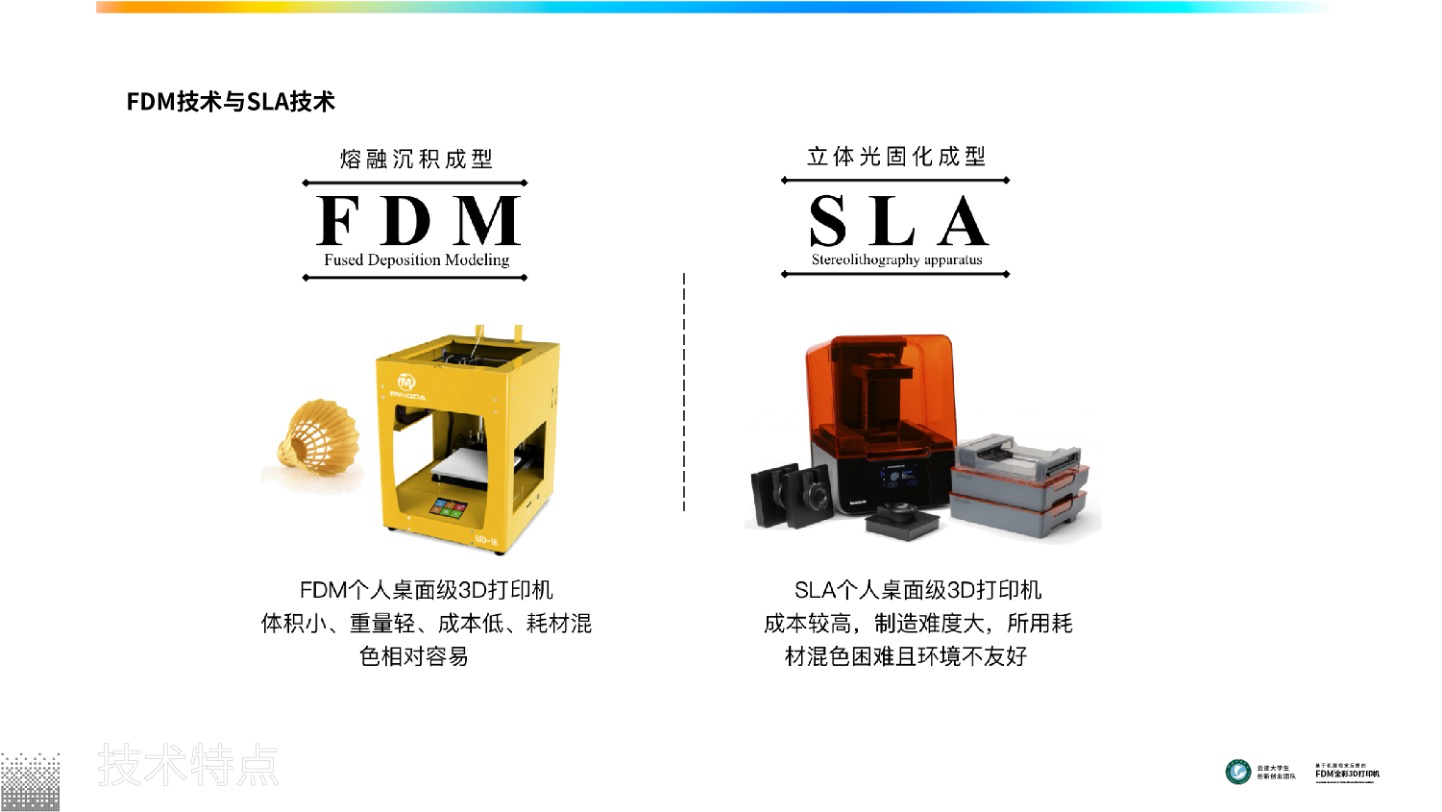 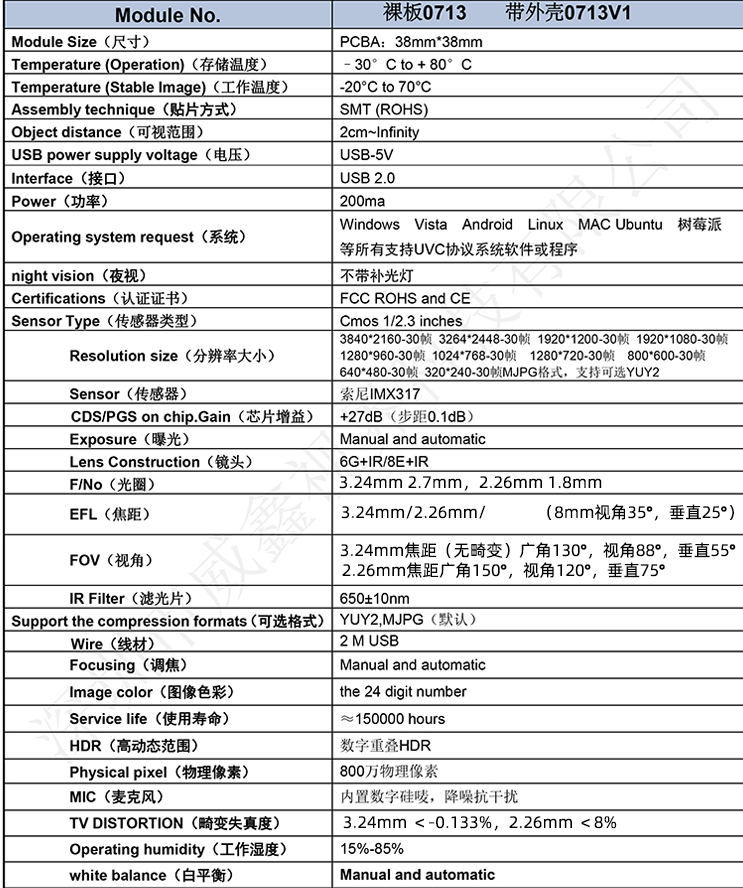